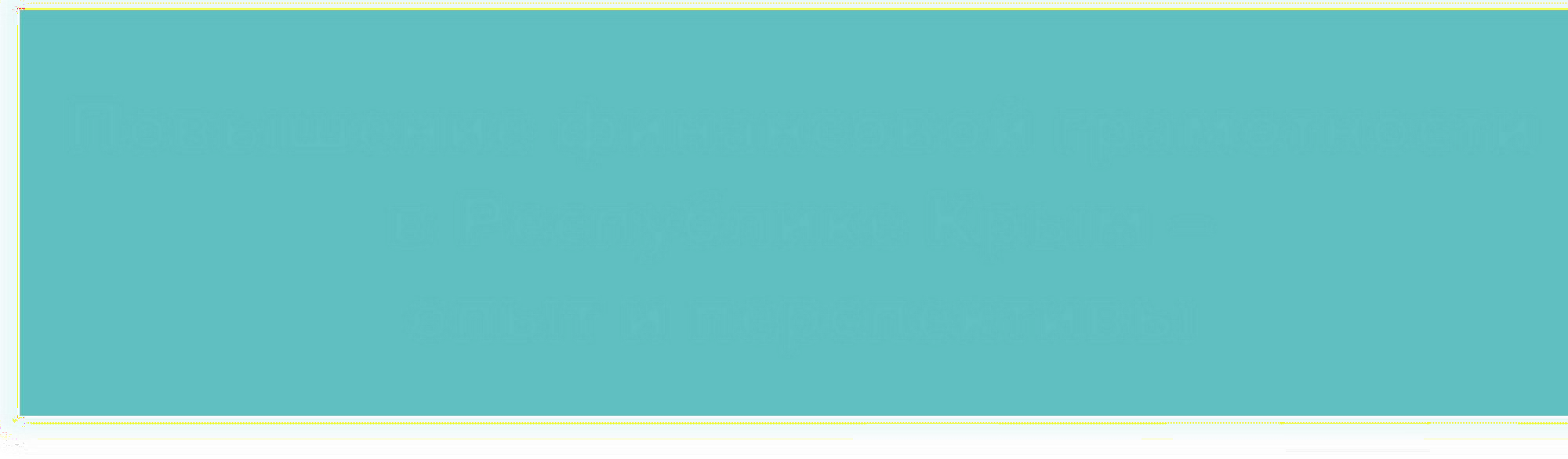 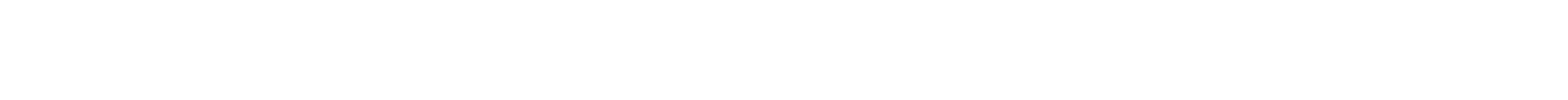 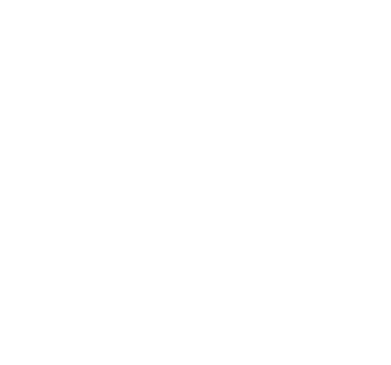 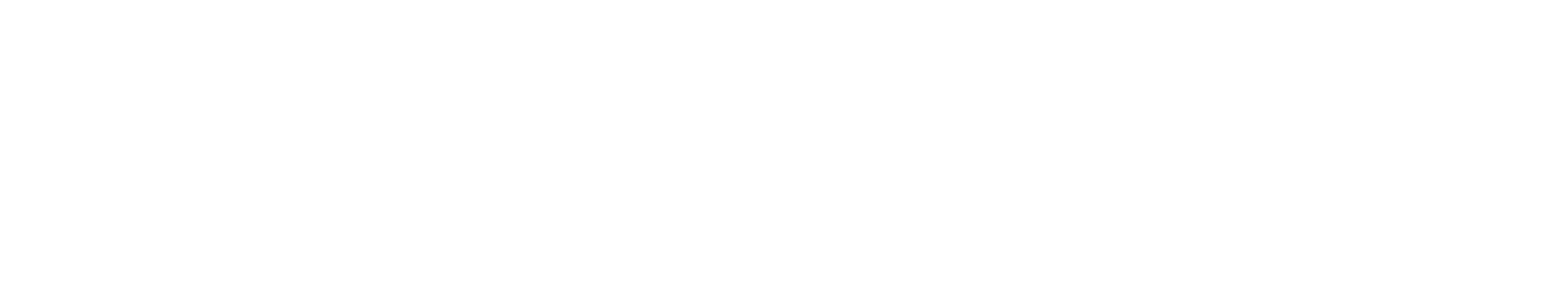 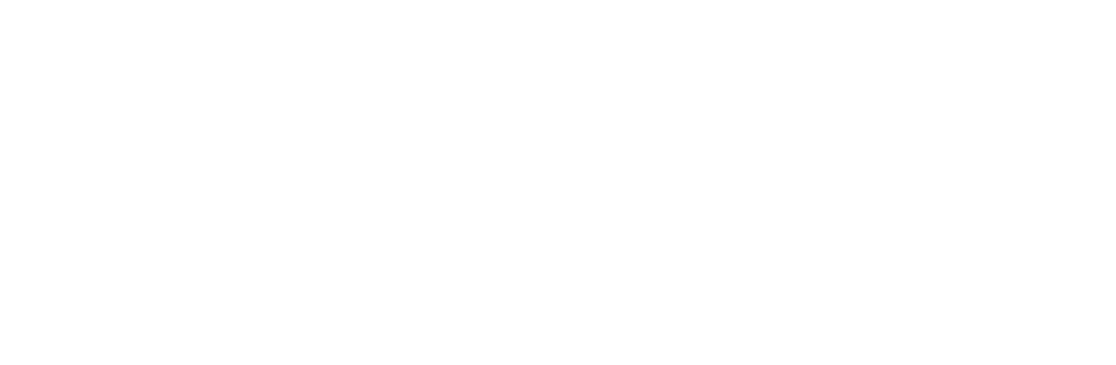 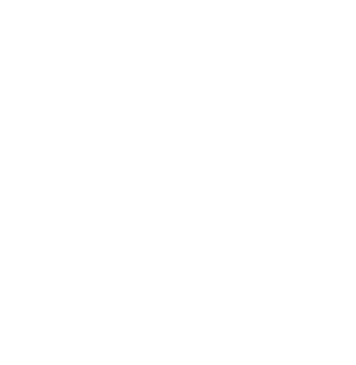 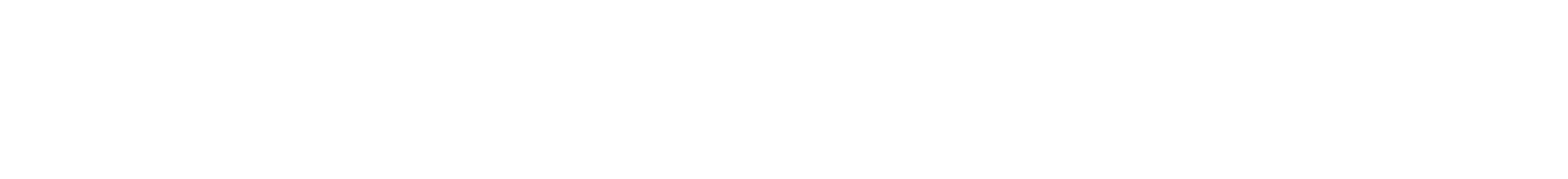 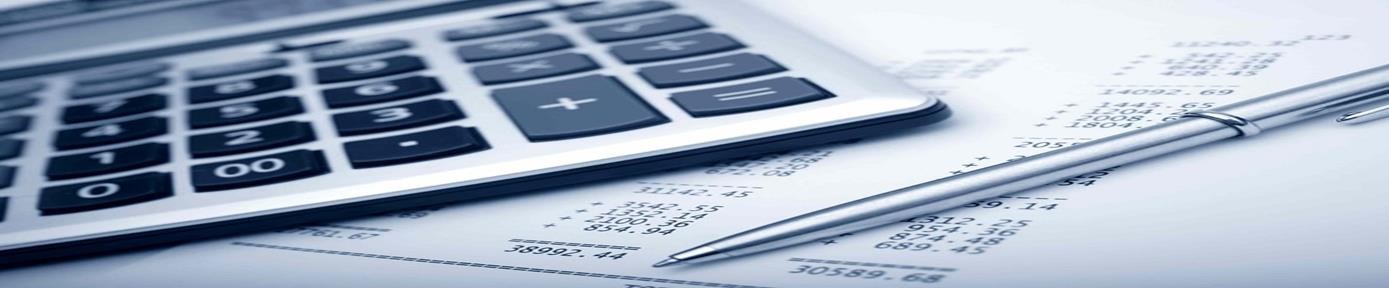 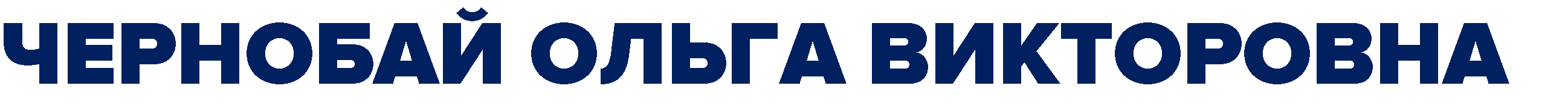 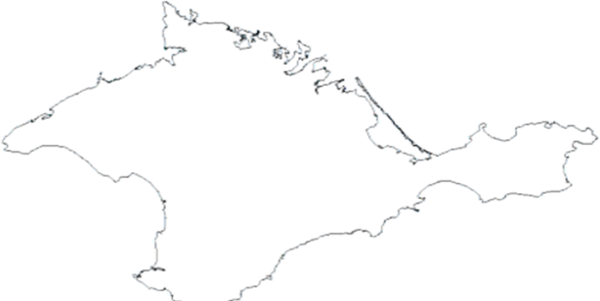 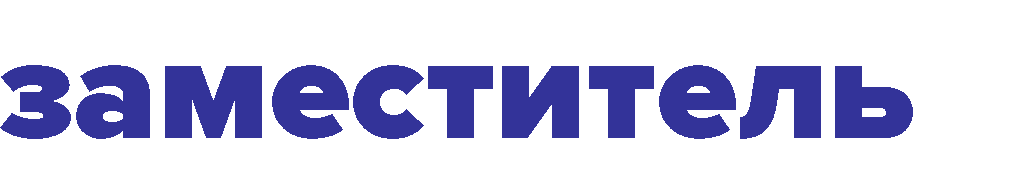 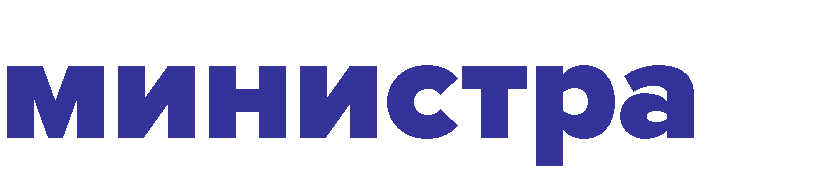 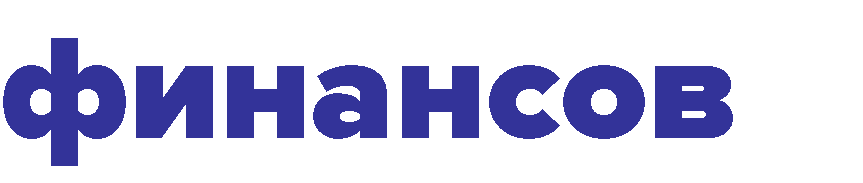 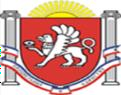 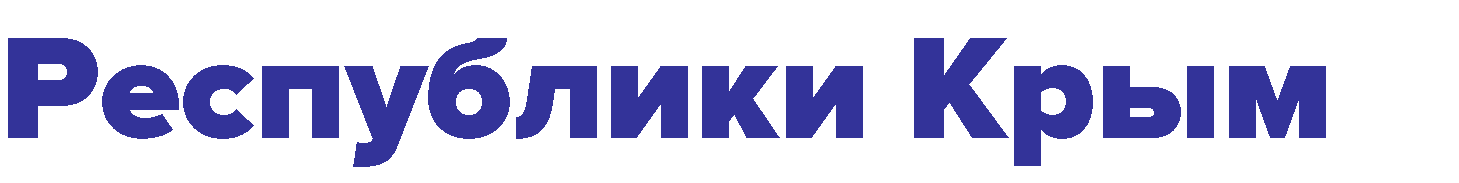 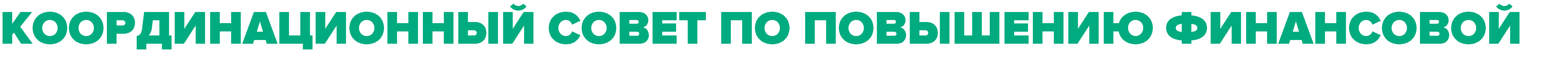 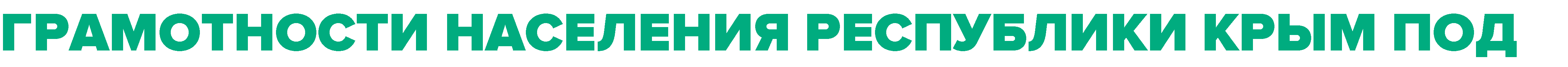 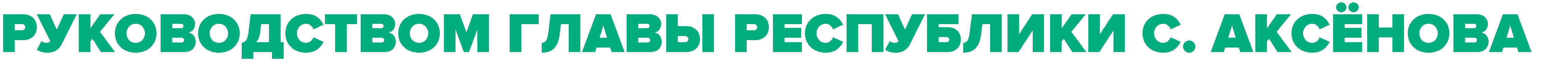 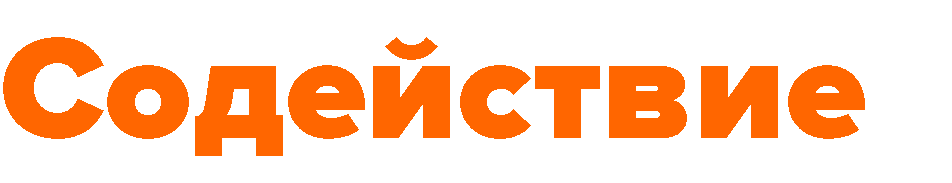 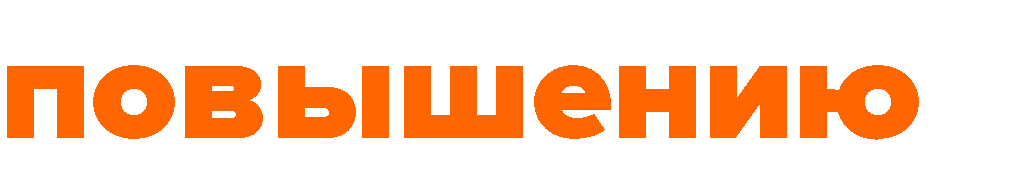 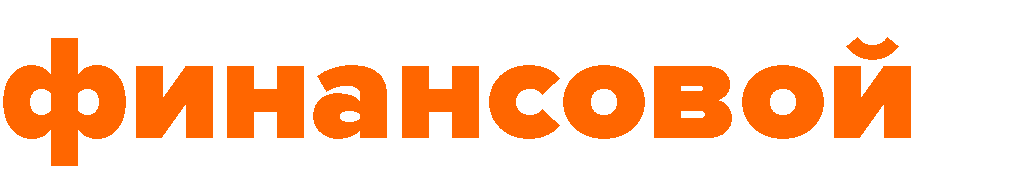 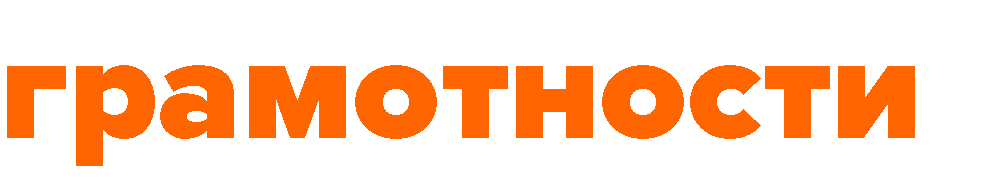 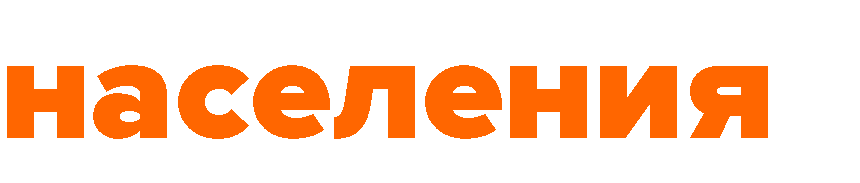 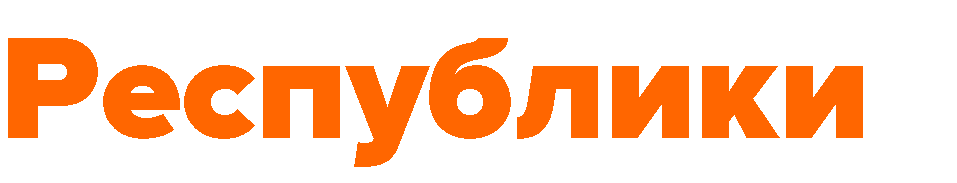 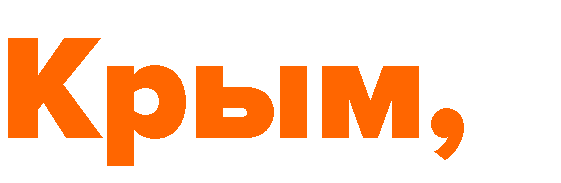 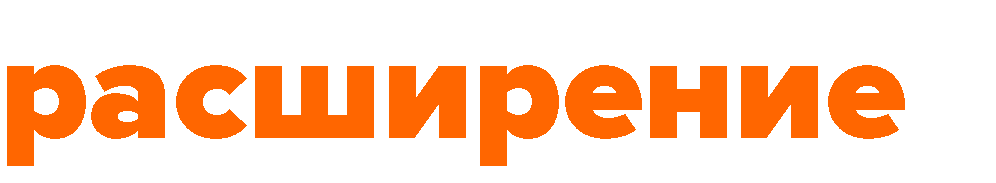 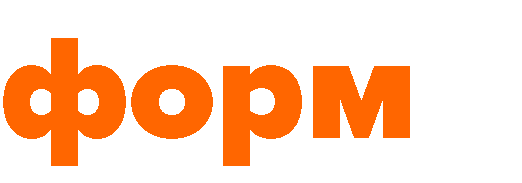 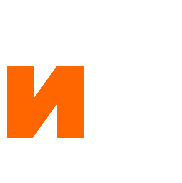 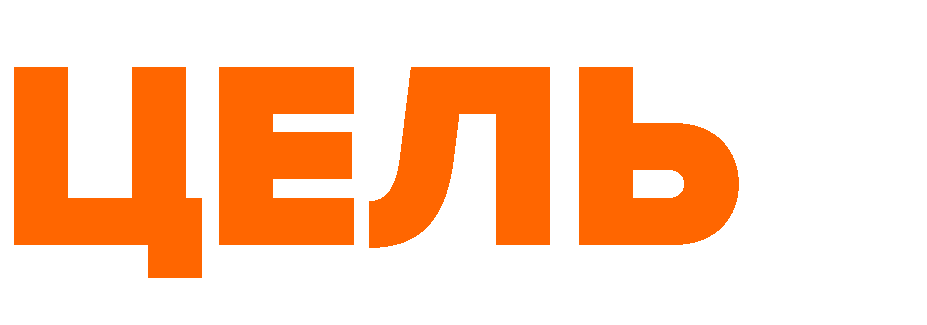 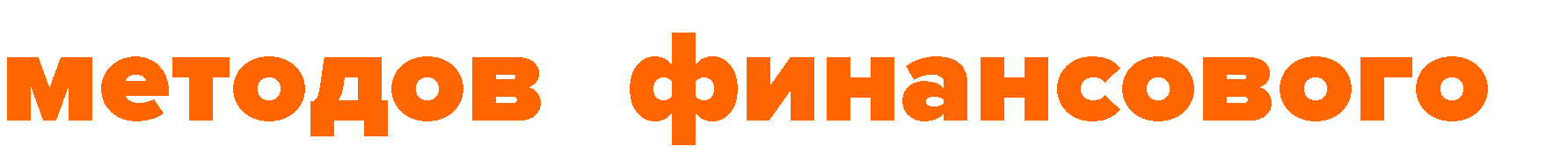 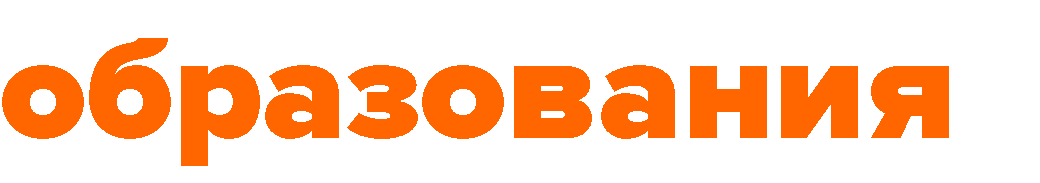 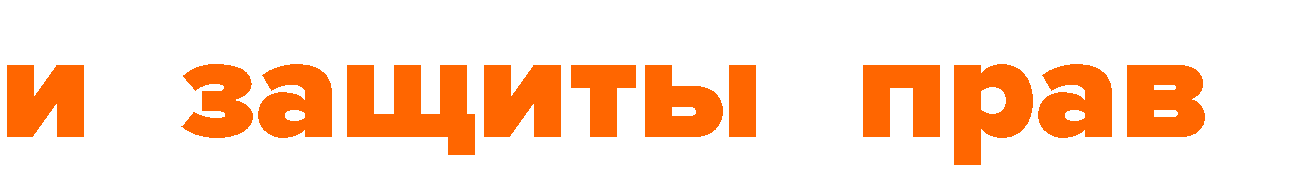 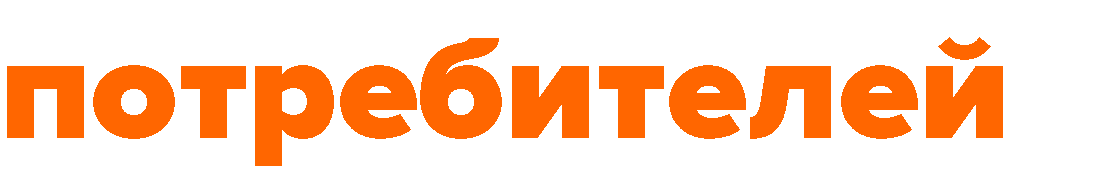 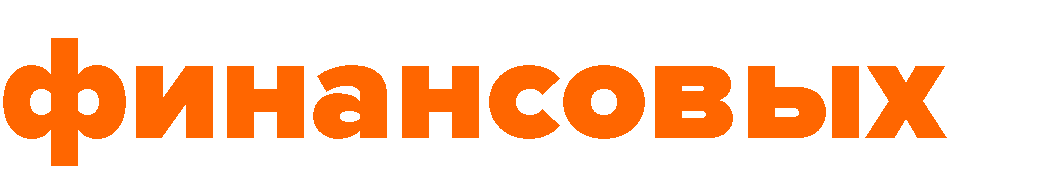 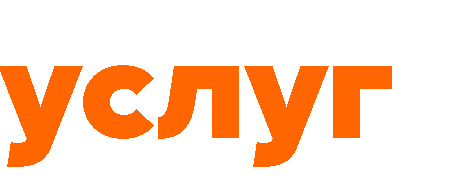 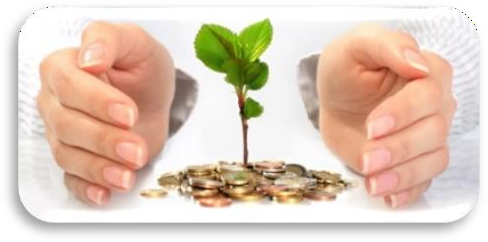 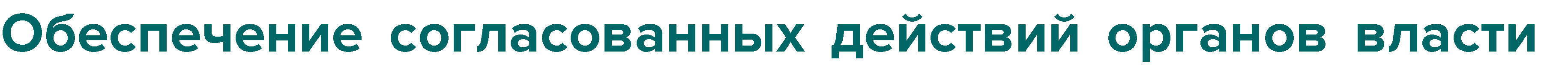 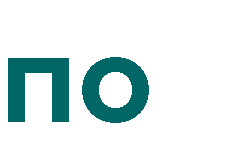 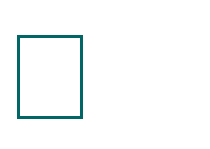 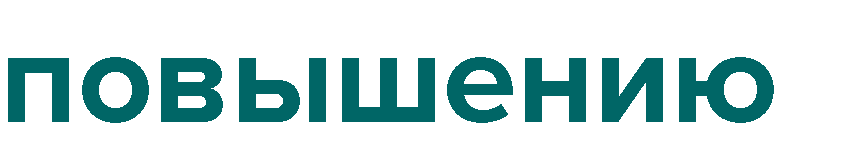 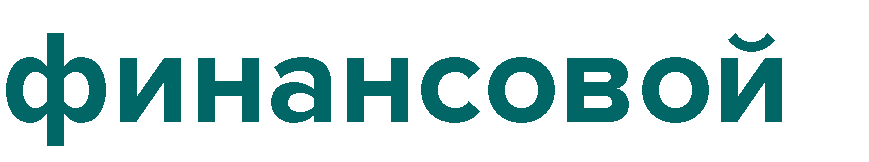 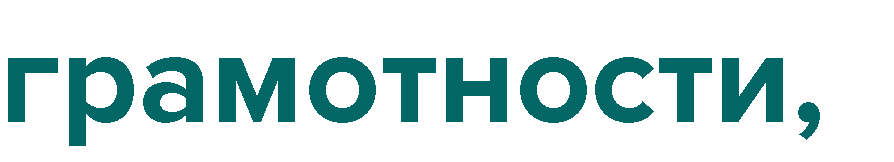 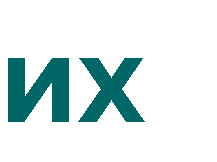 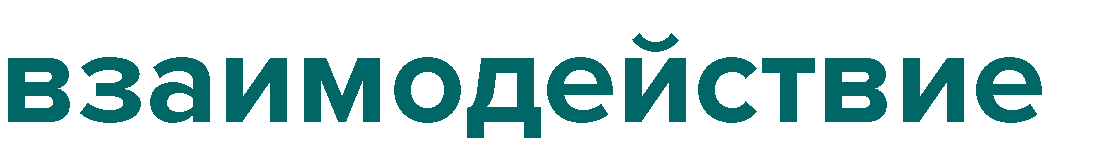 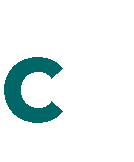 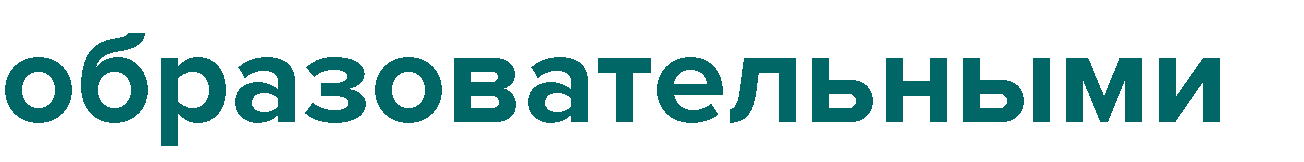 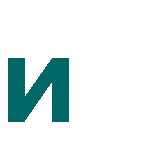 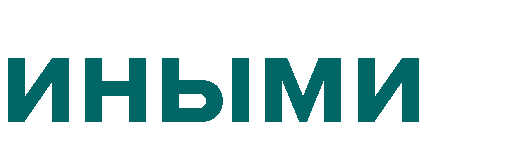 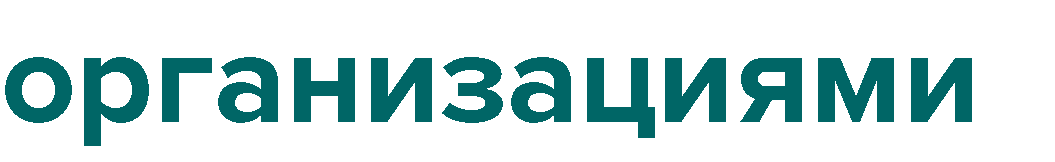 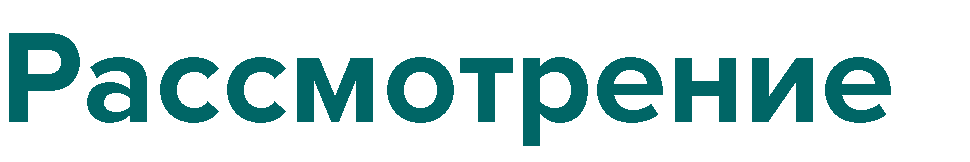 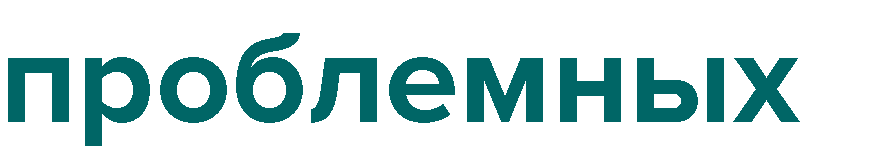 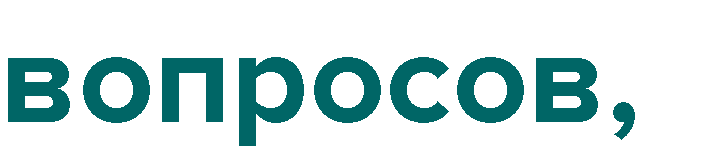 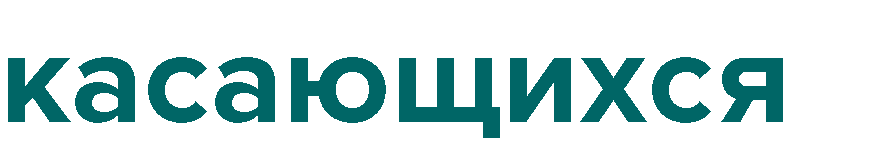 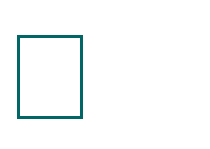 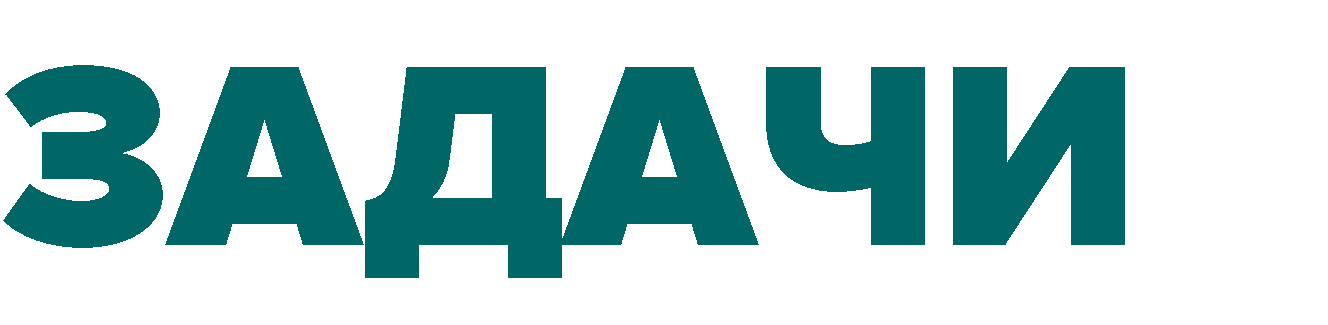 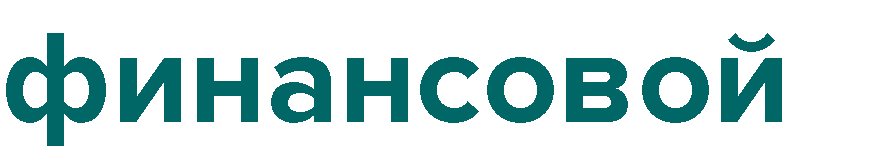 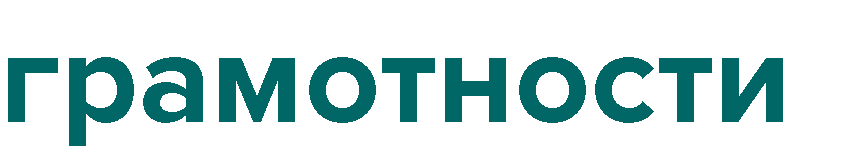 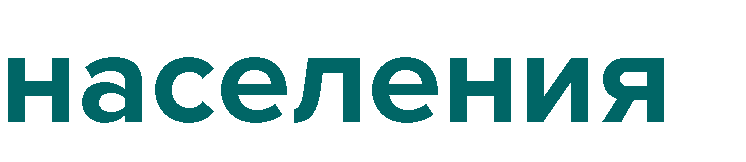 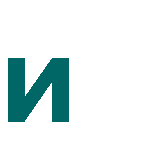 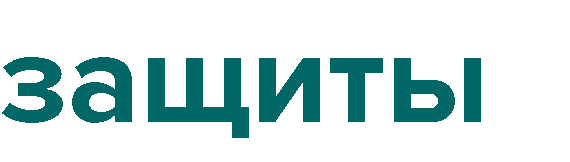 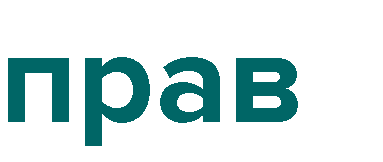 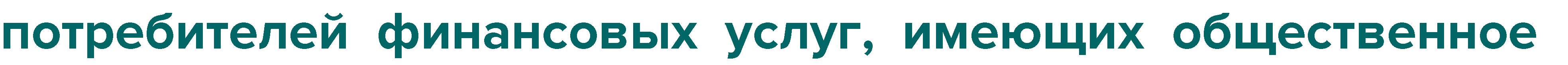 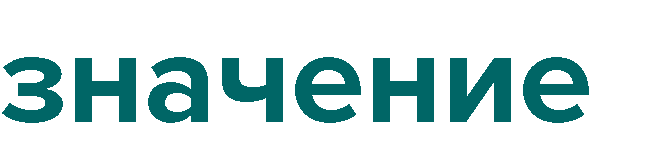 2
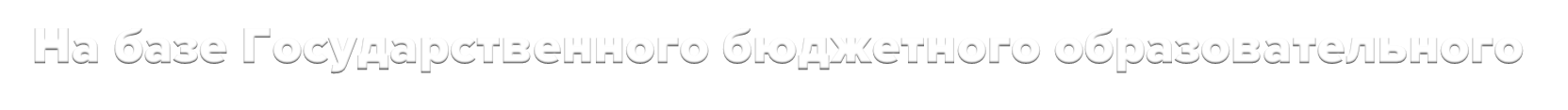 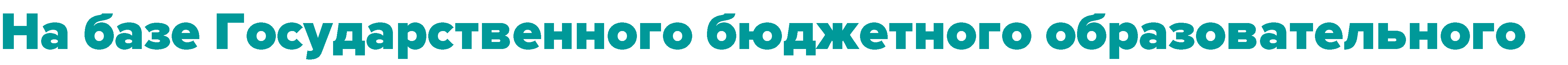 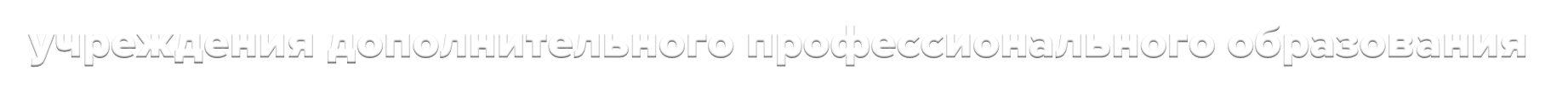 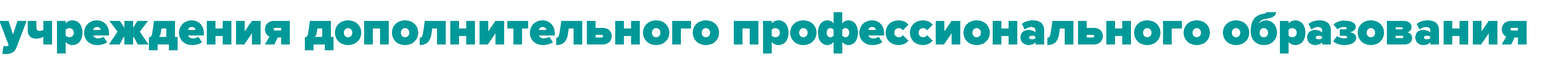 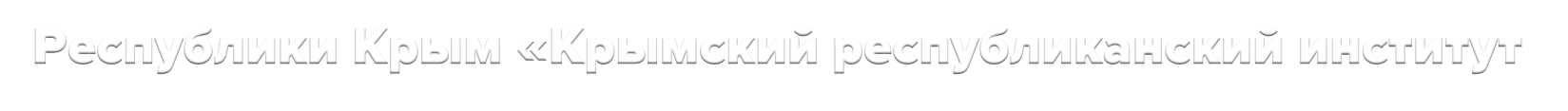 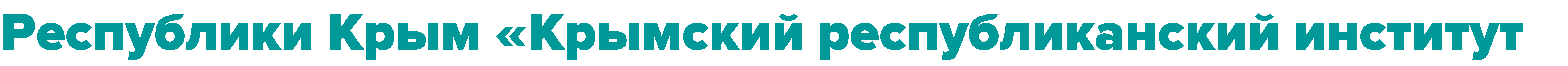 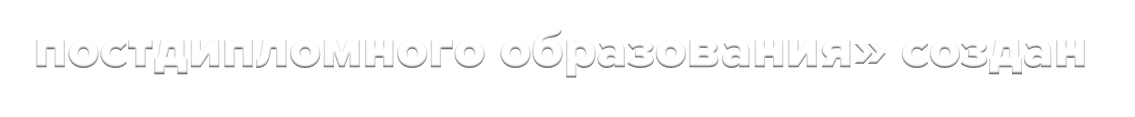 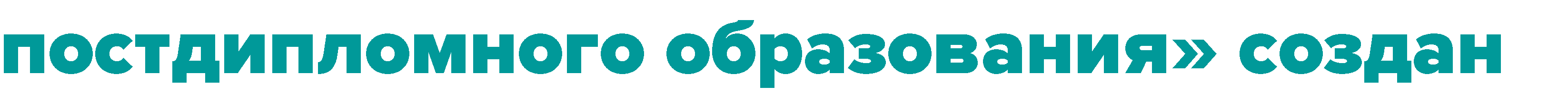 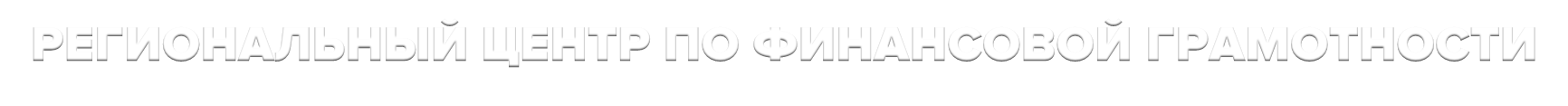 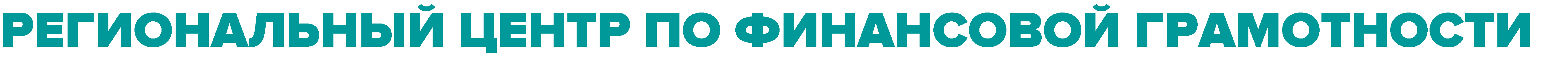 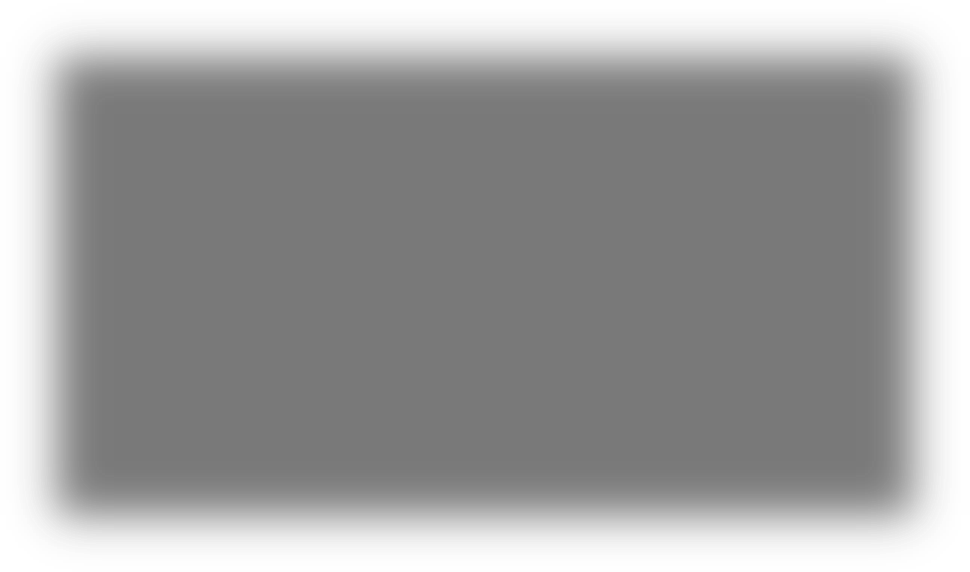 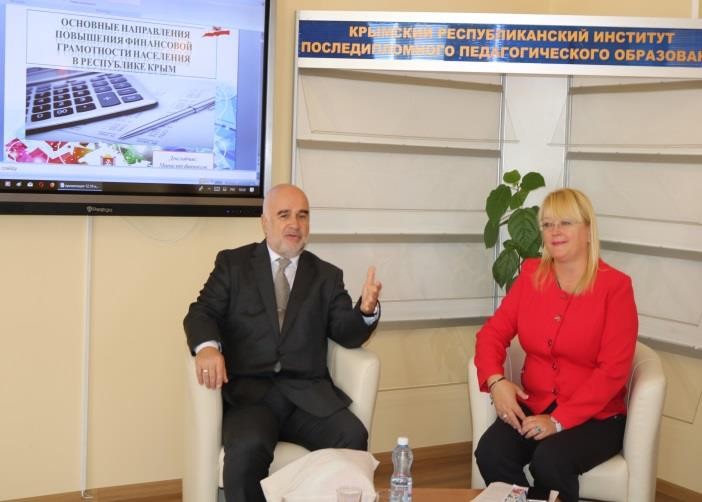 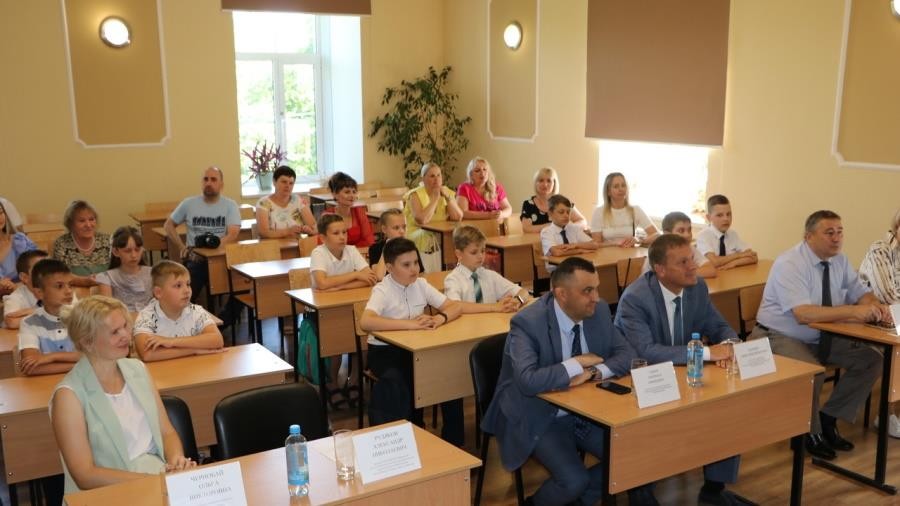 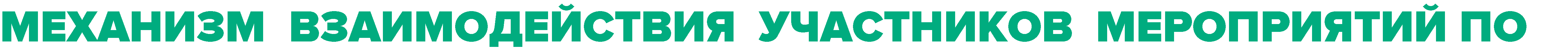 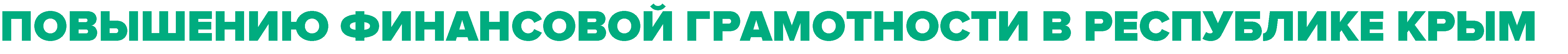 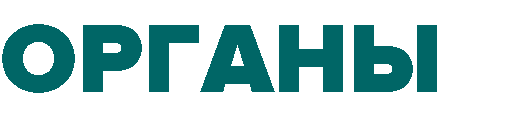 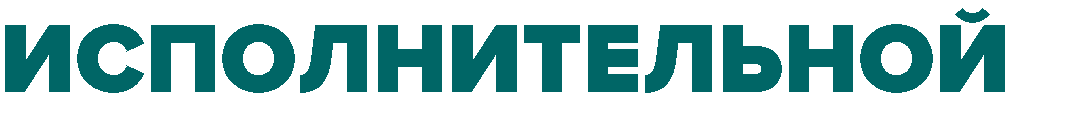 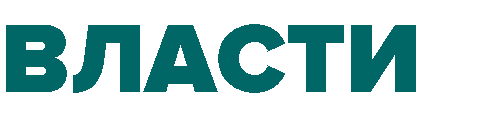 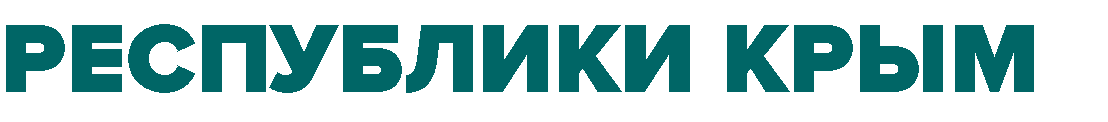 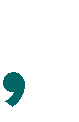 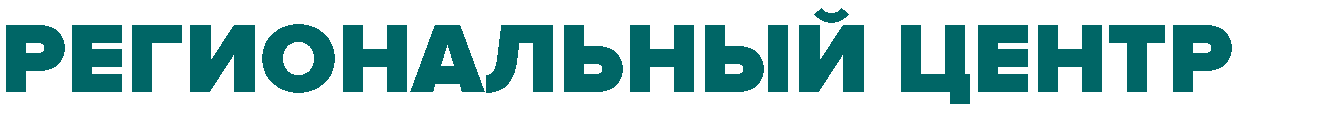 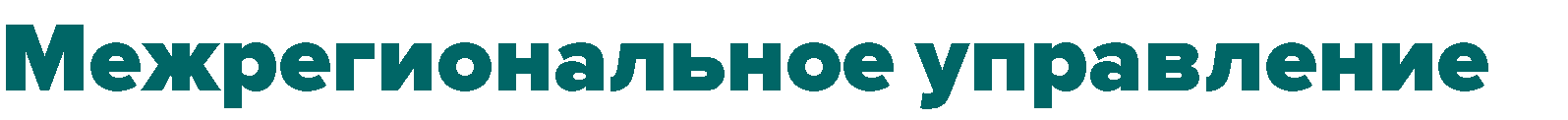 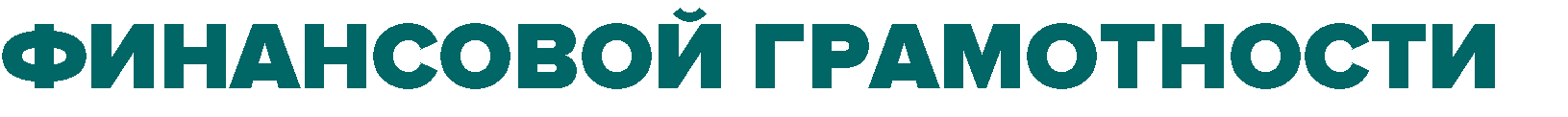 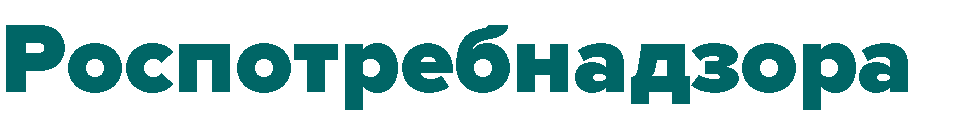 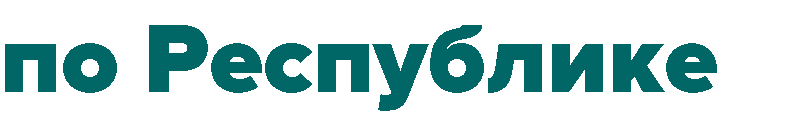 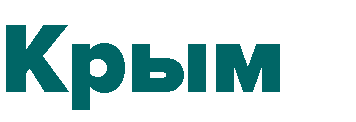 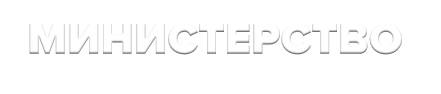 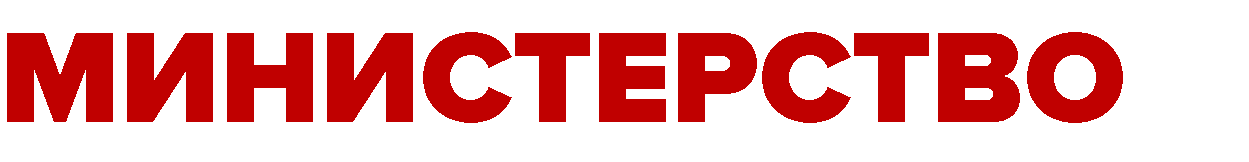 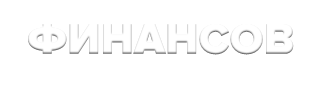 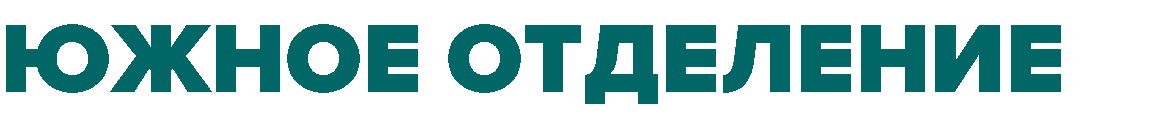 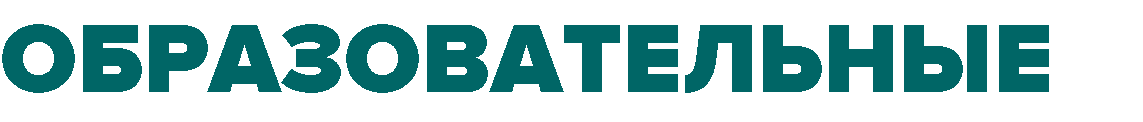 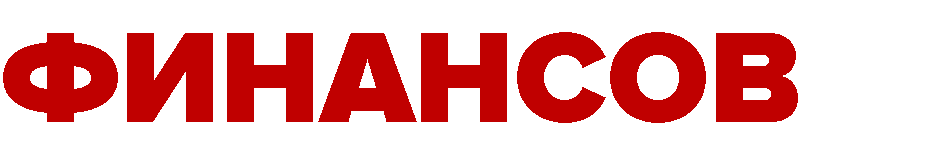 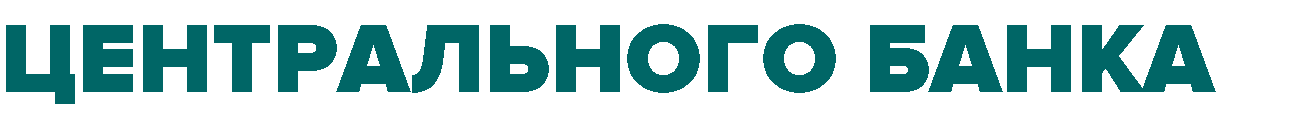 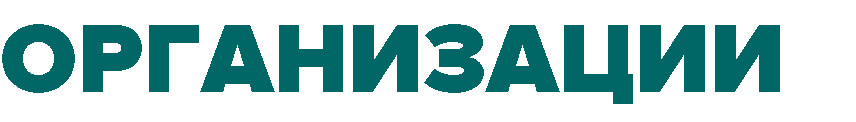 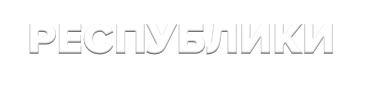 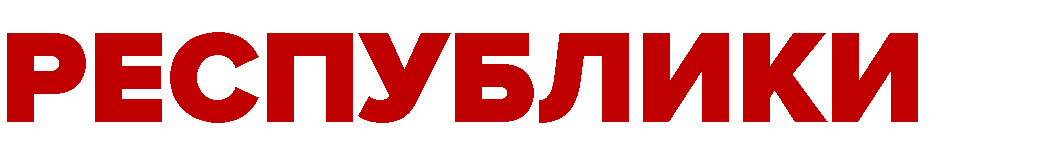 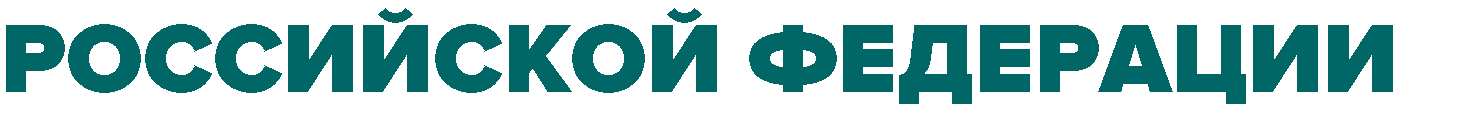 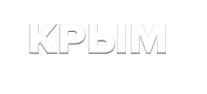 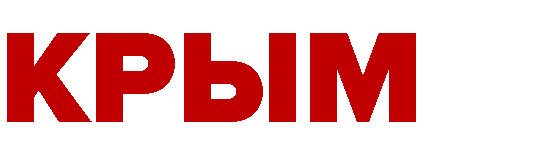 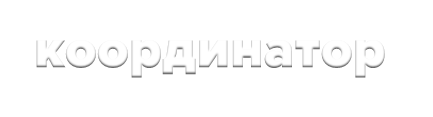 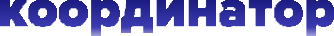 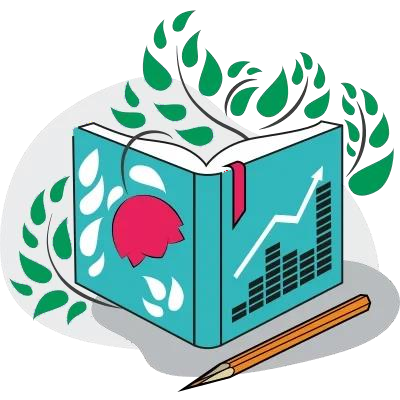 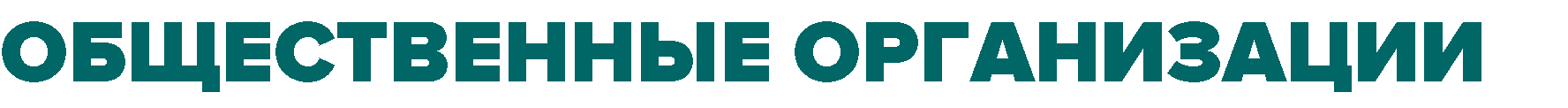 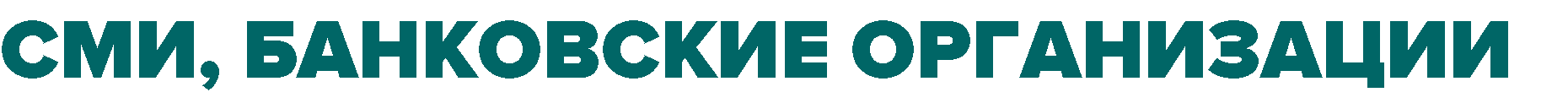 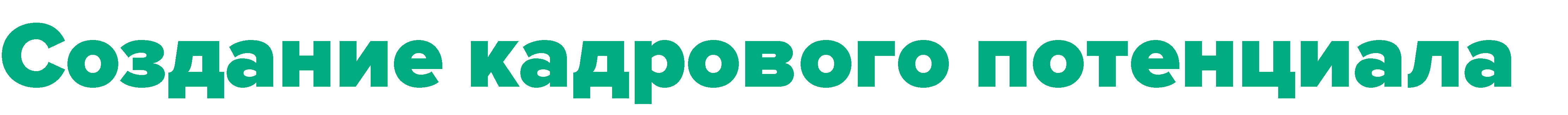 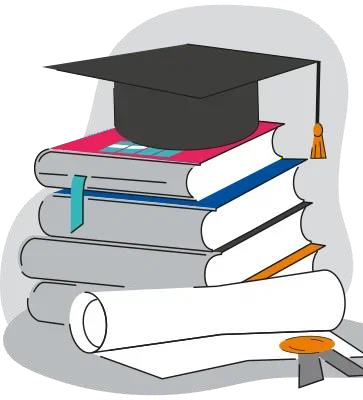 Республика Крым сразу в двух разделах «Финансовое
просвещение детей и молодежи» и
«Образовательные и просветительские проекты финансовой  грамотности для взрослых»
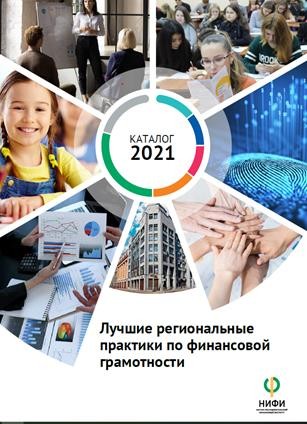 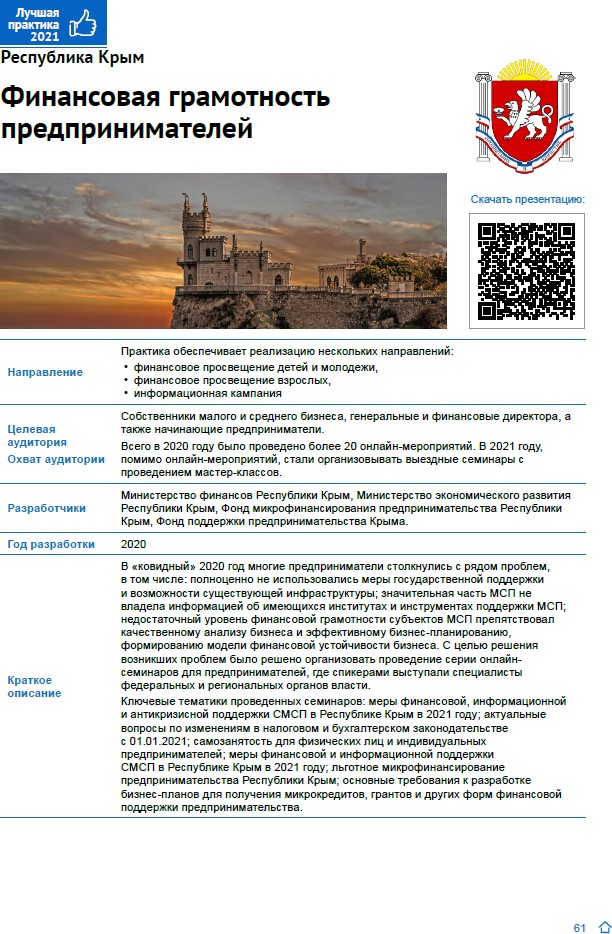 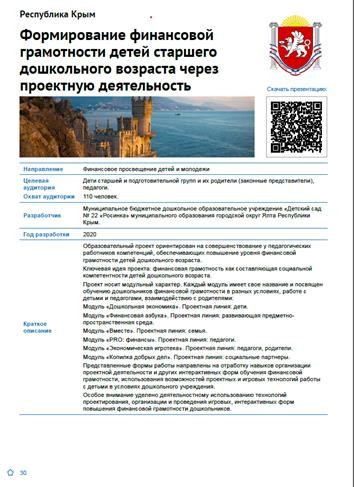 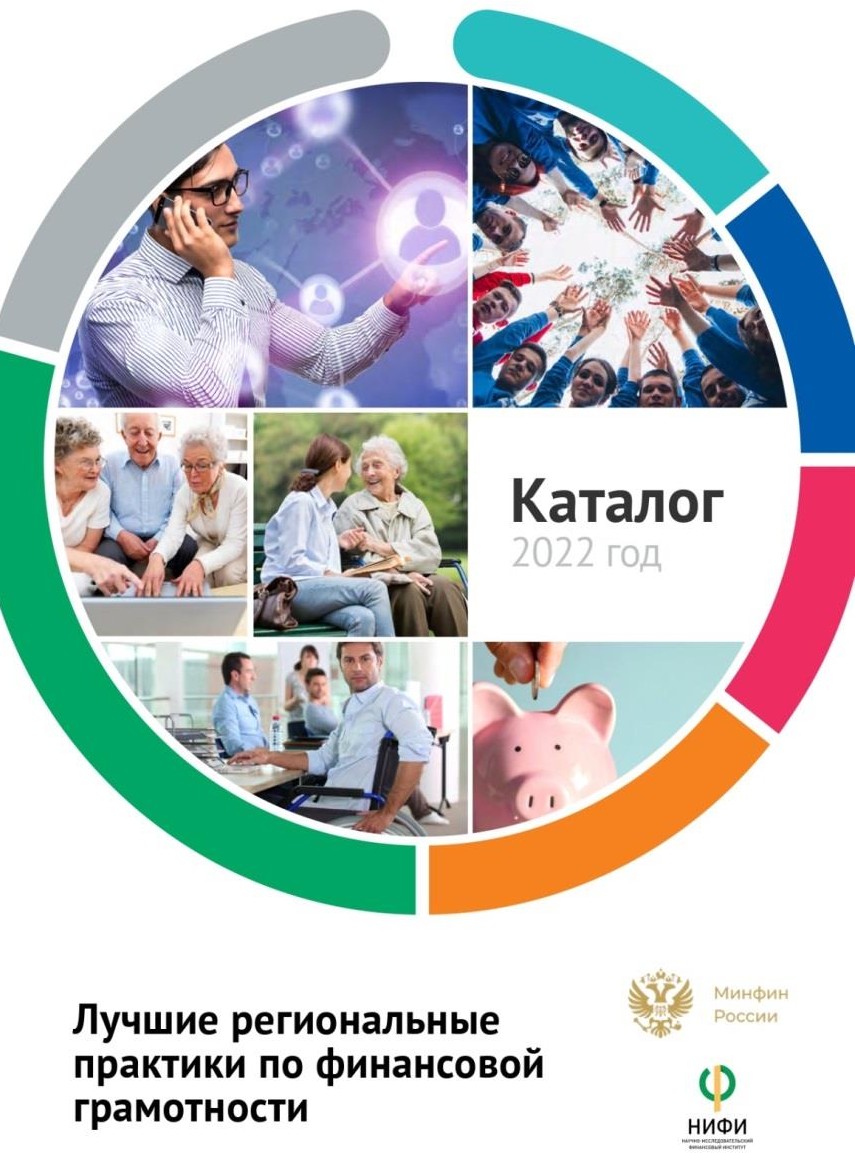 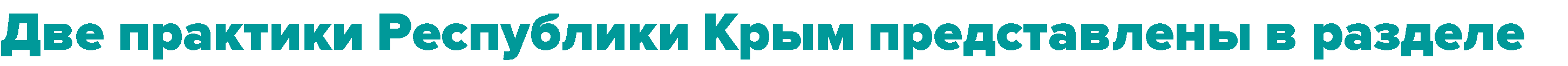 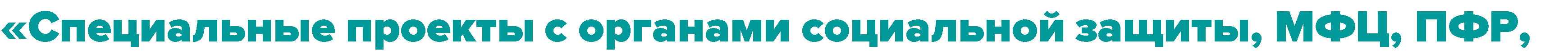 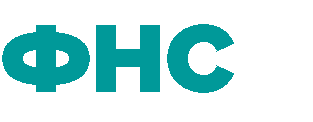 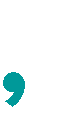 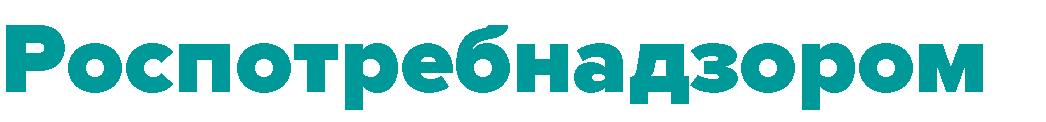 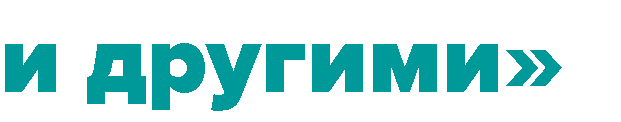 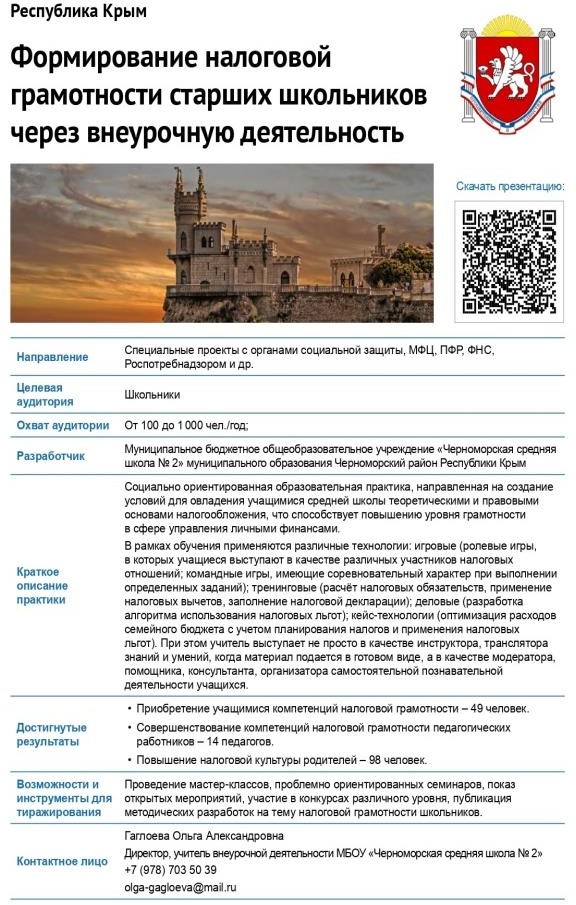 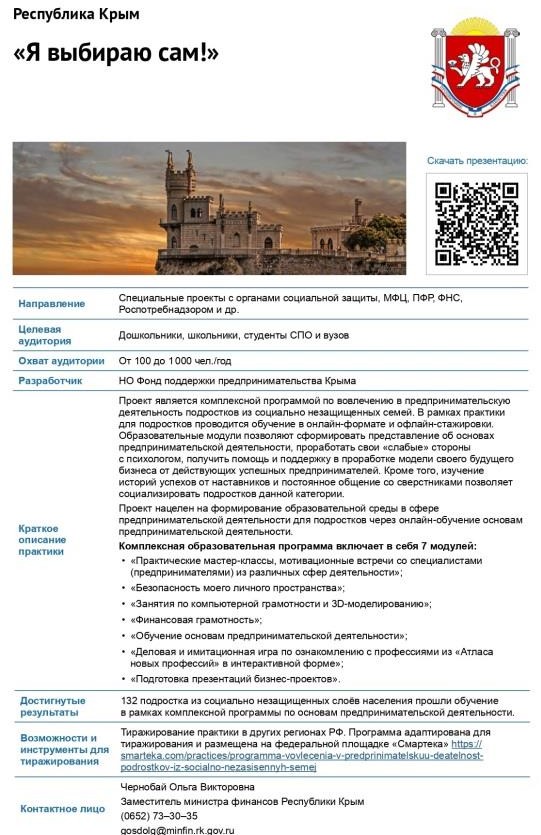 2022 год
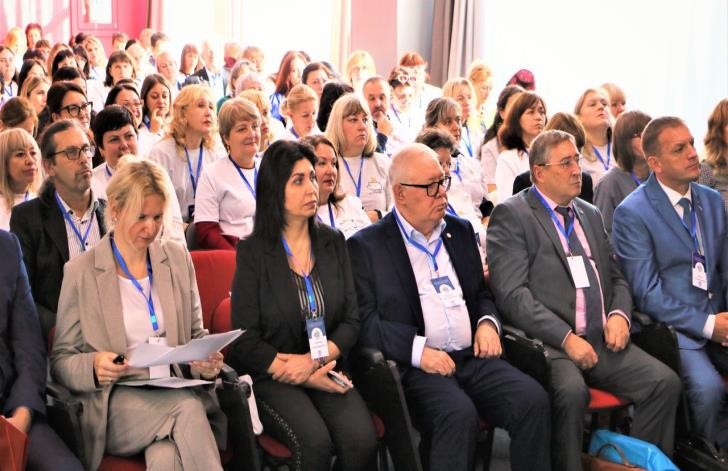 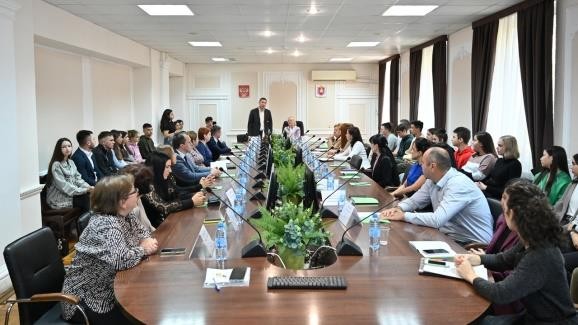 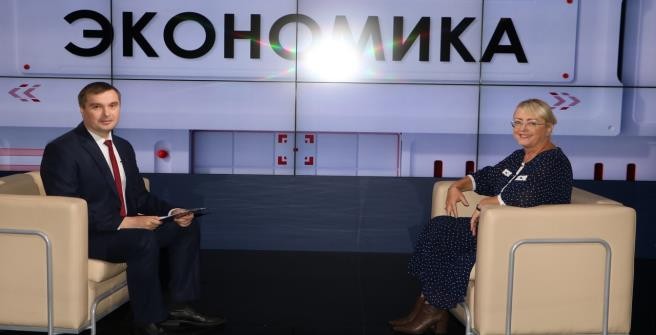 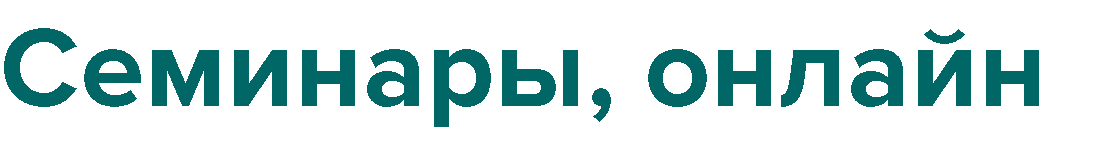 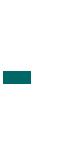 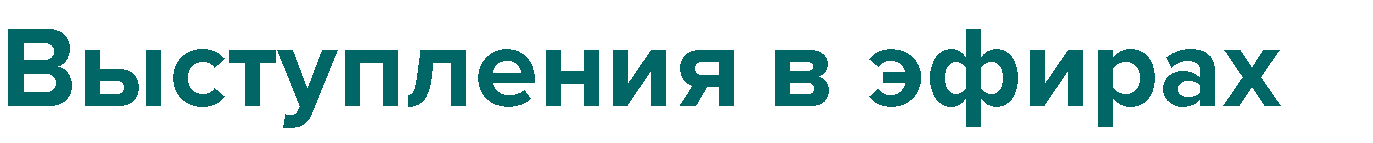 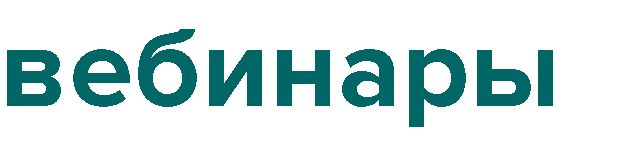 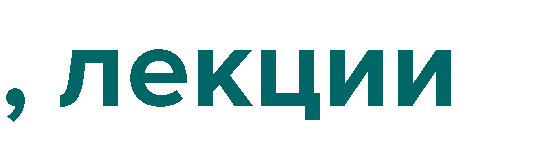 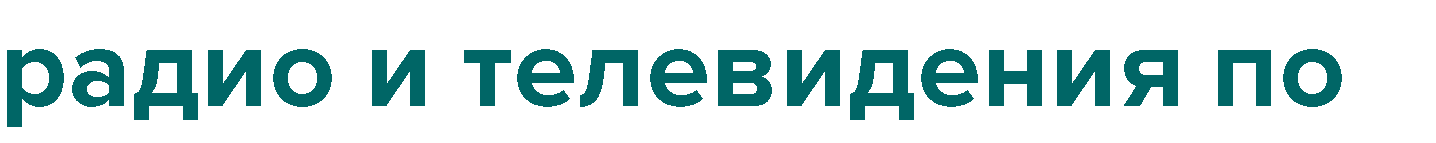 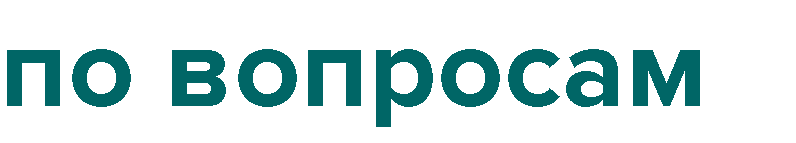 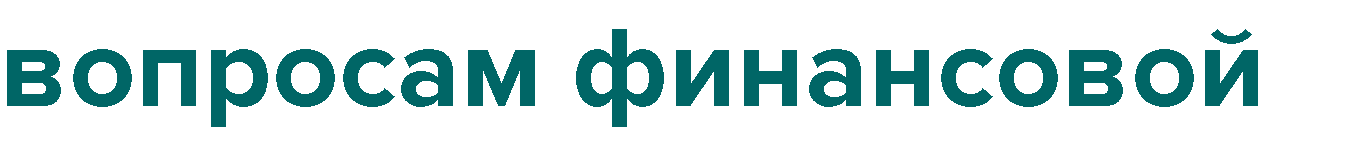 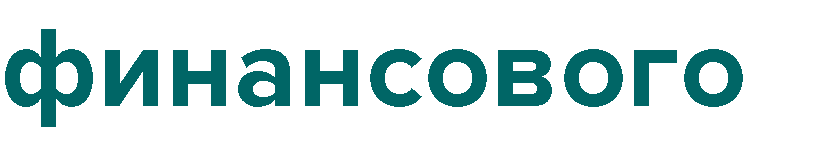 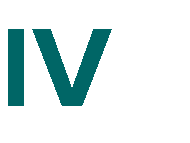 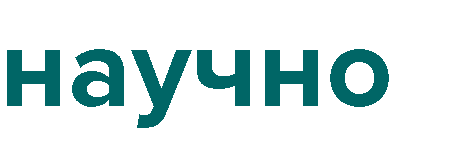 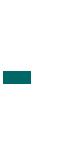 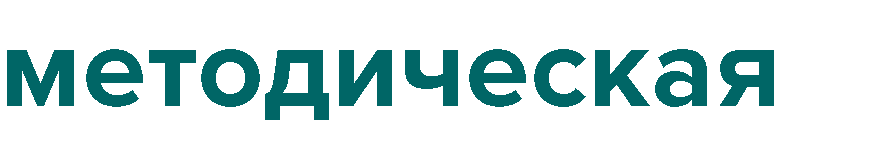 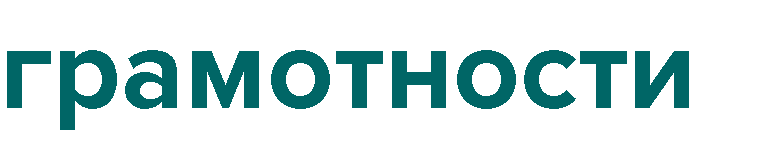 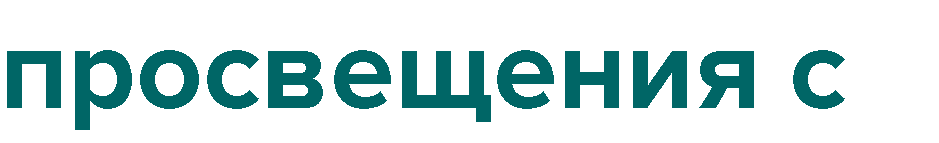 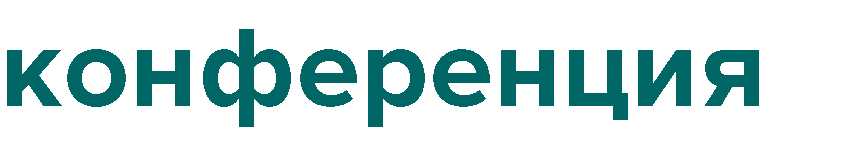 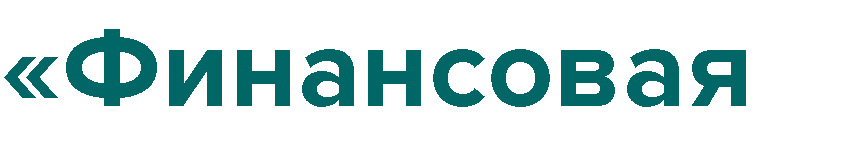 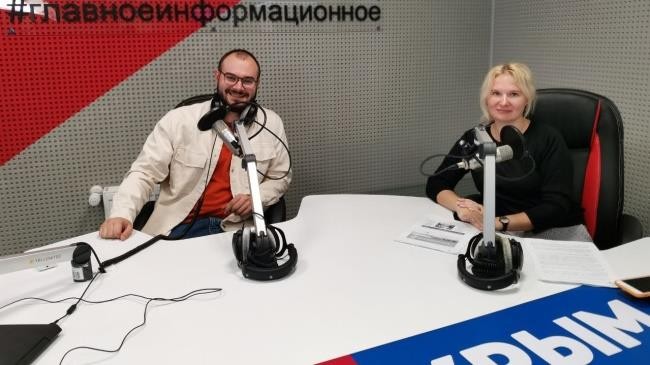 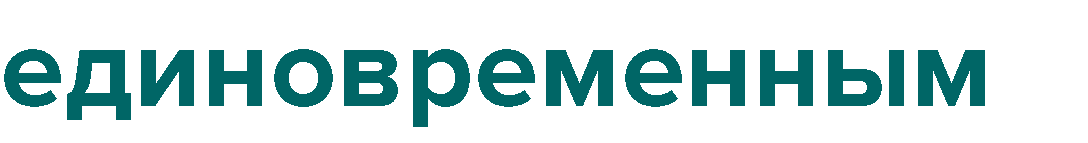 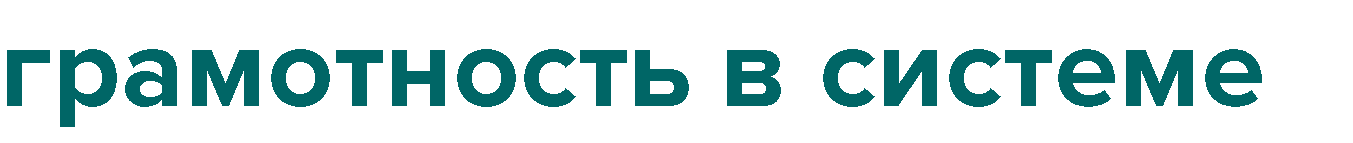 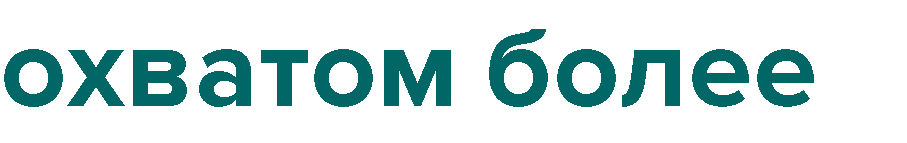 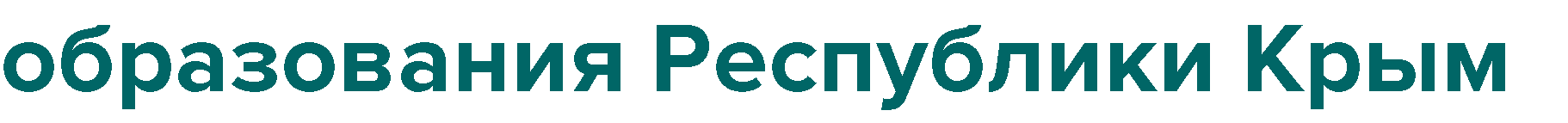 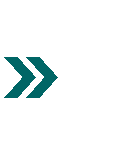 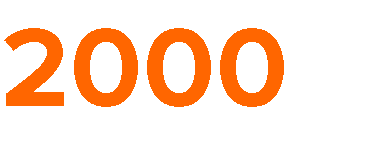 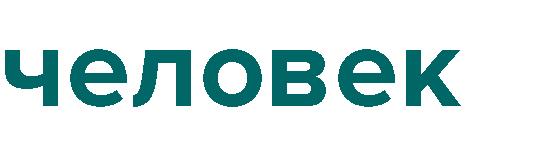 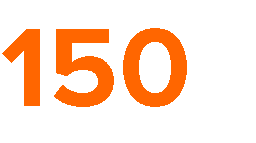 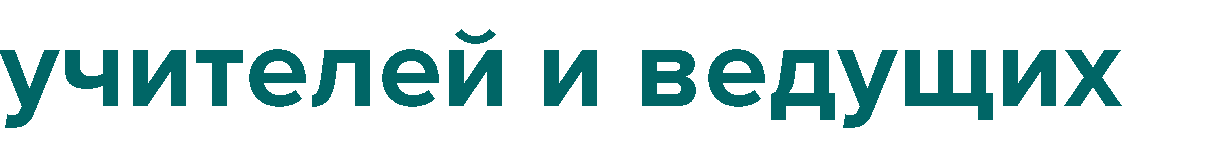 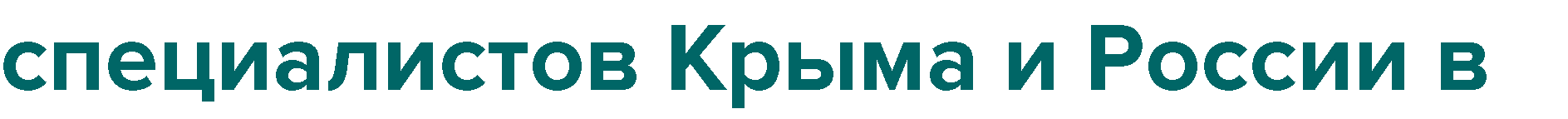 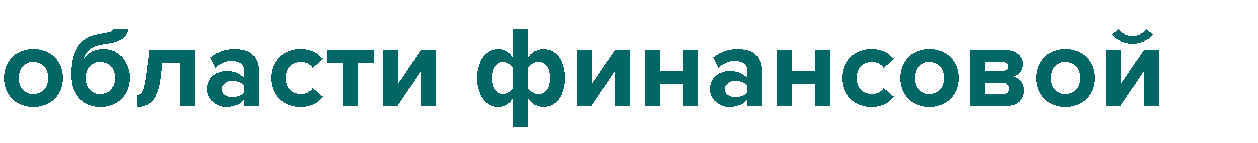 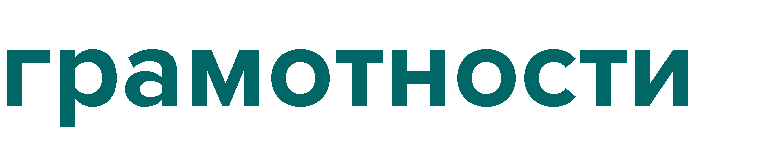 2022 год
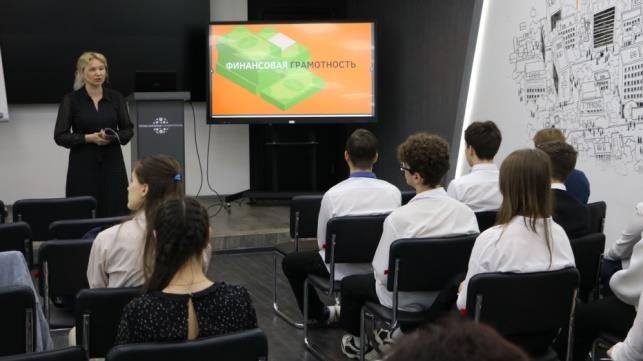 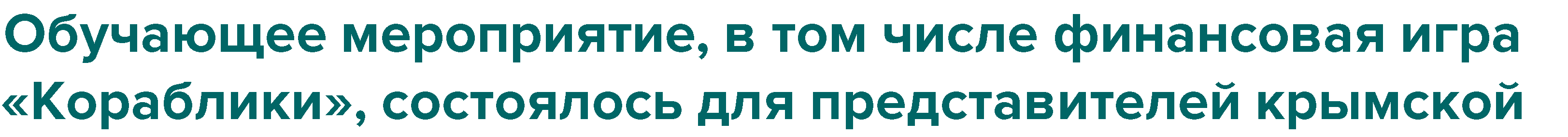 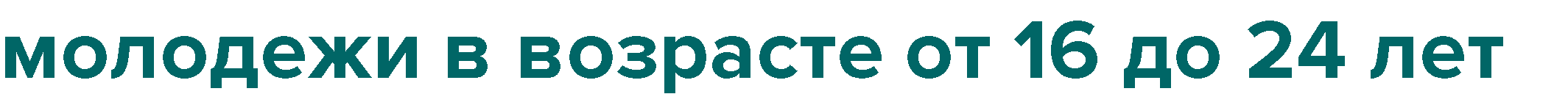 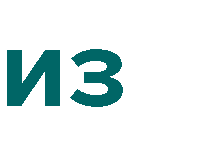 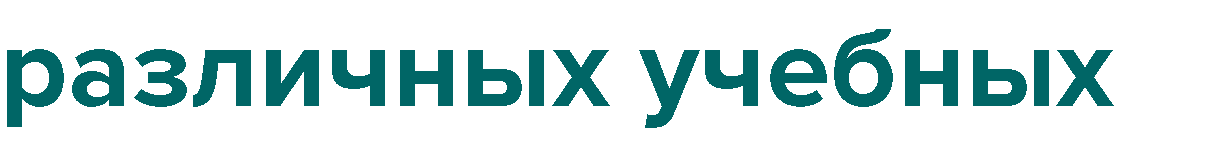 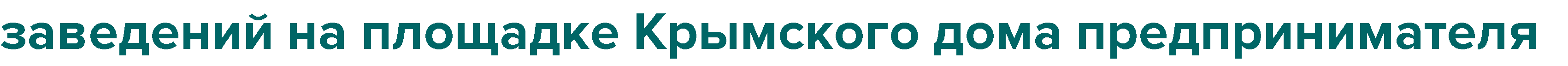 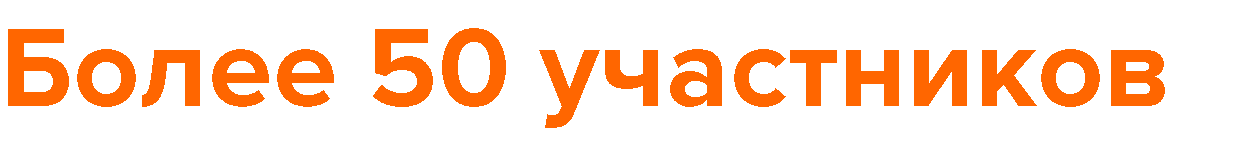 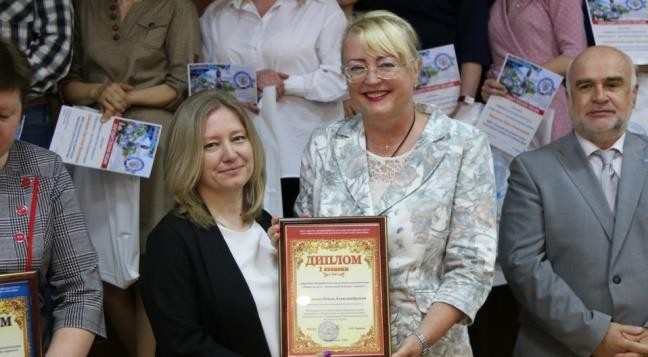 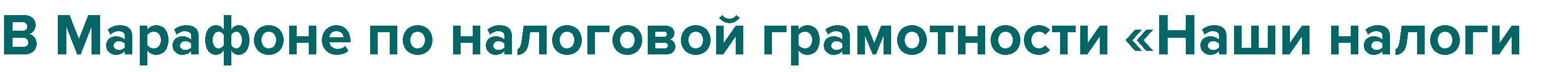 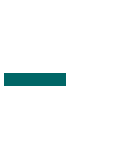 из
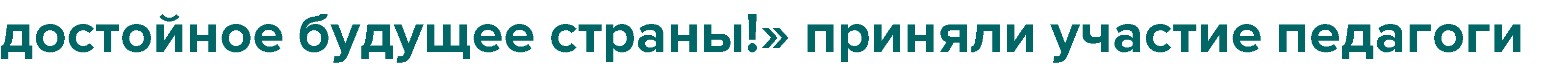 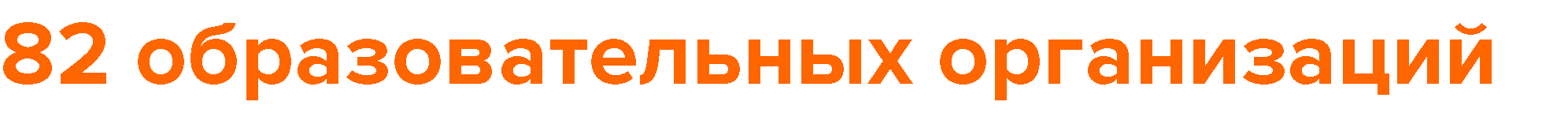 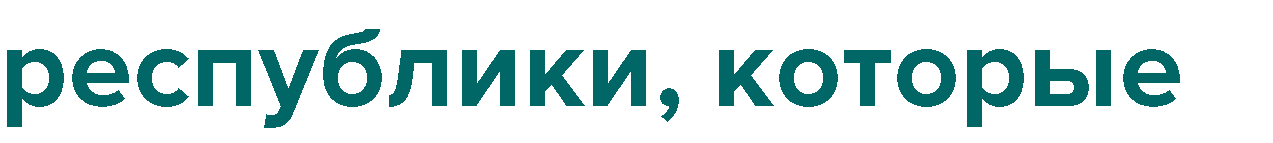 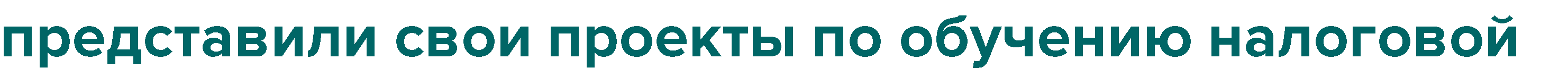 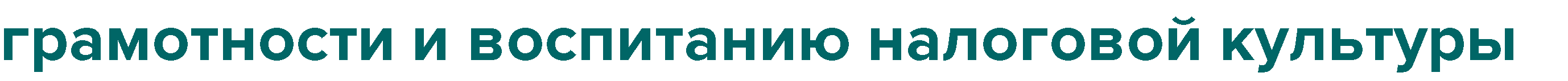 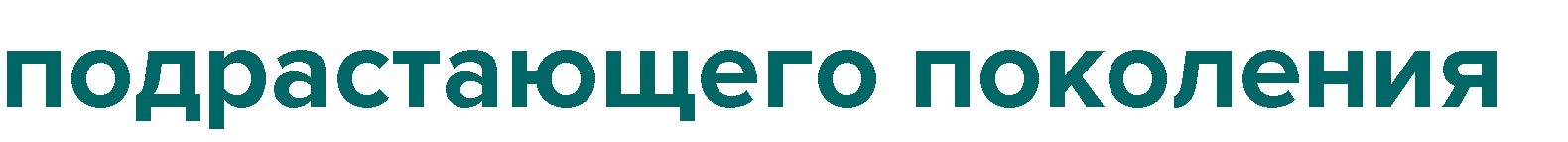 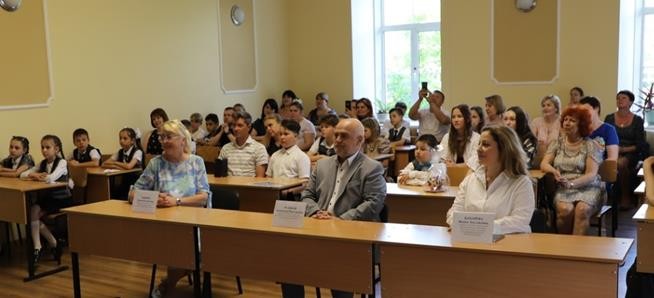 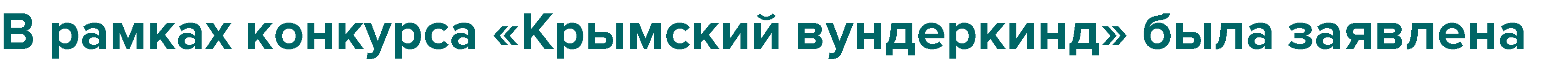 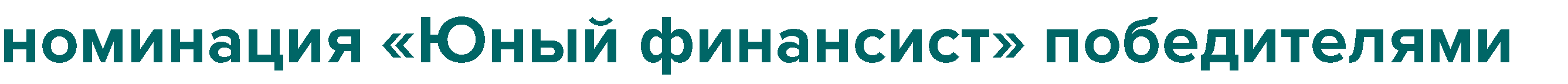 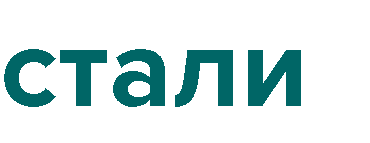 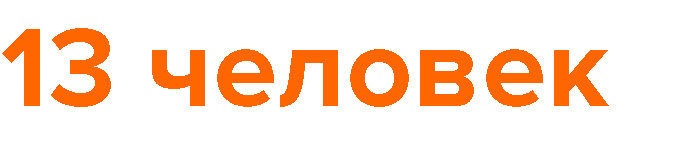 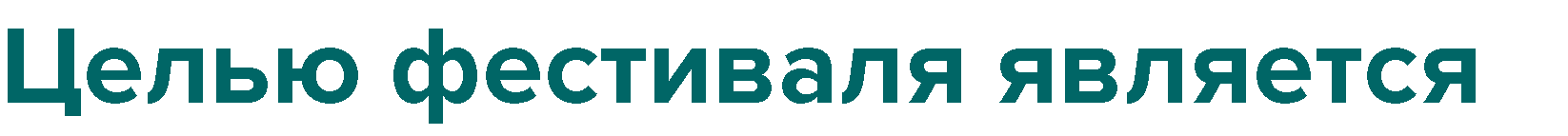 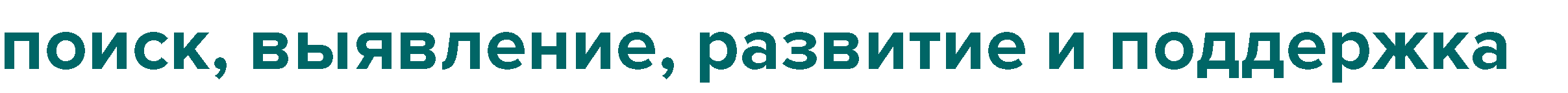 9
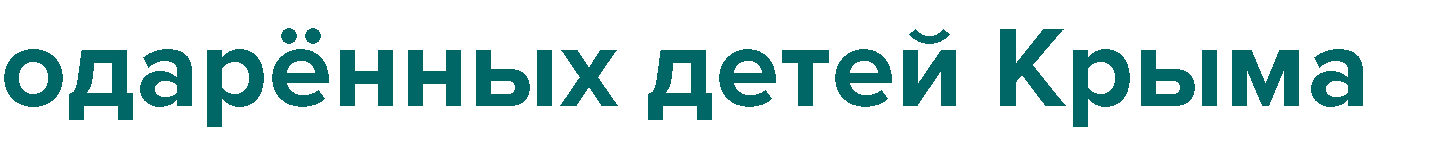 2022 год
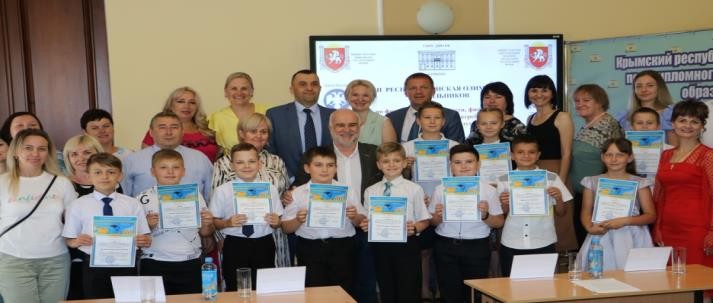 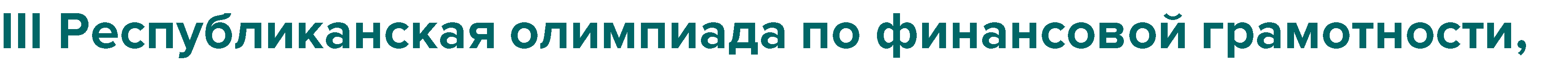 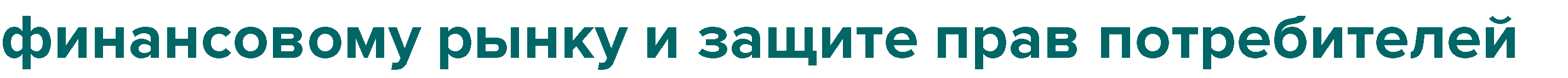 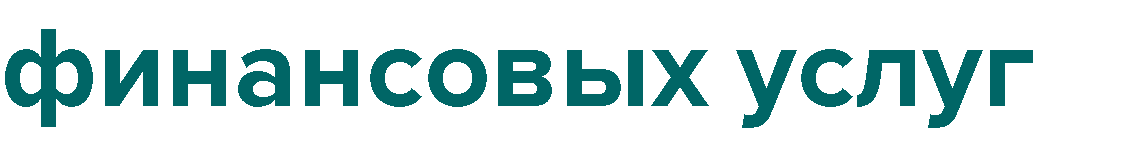 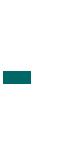 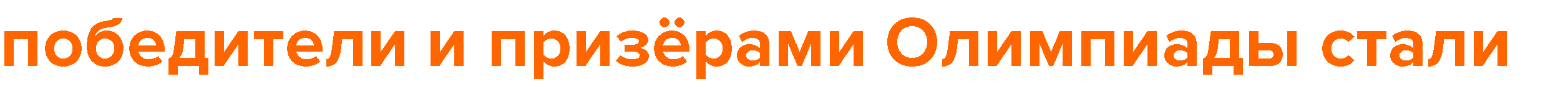 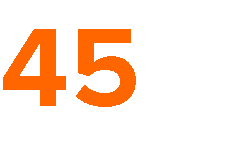 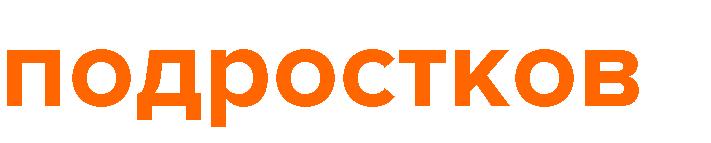 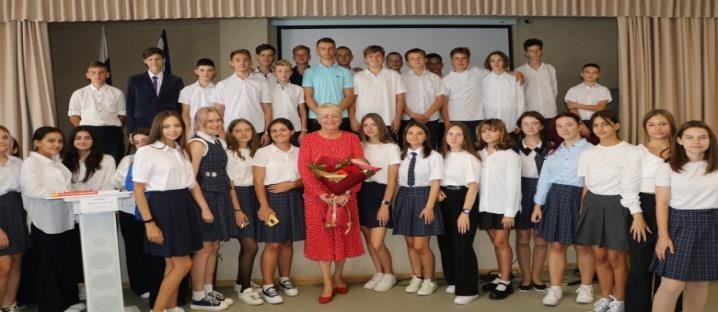 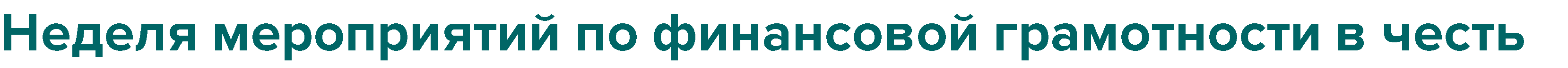 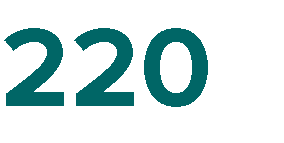 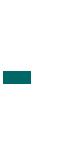 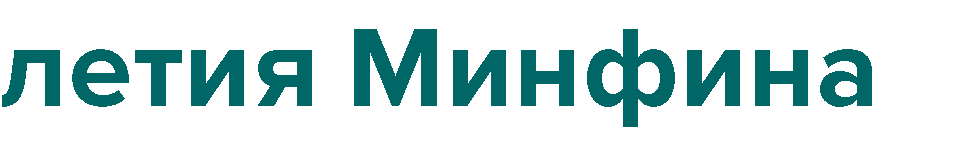 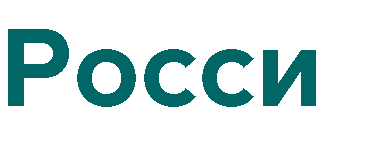 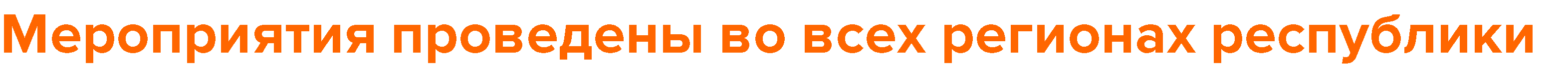 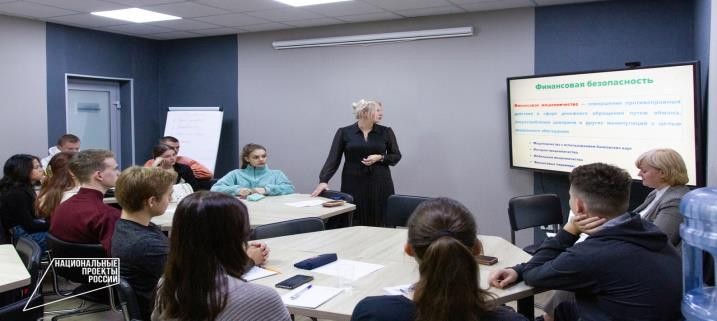 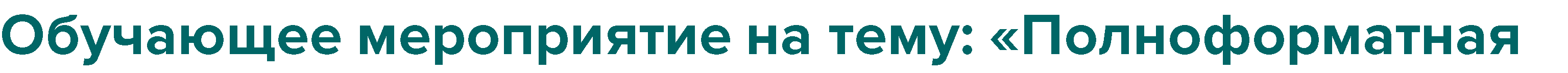 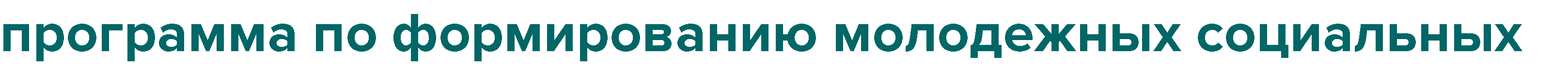 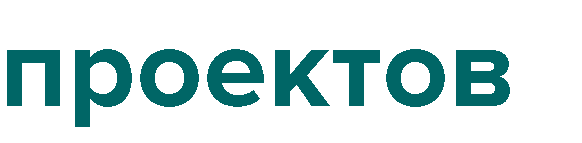 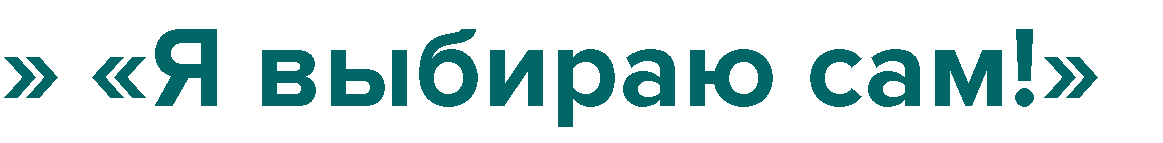 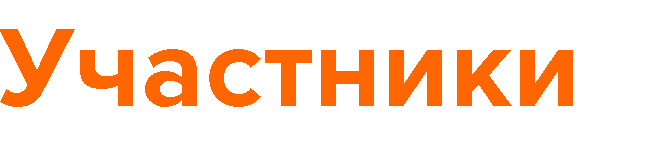 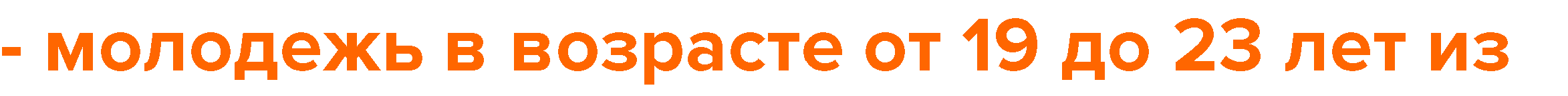 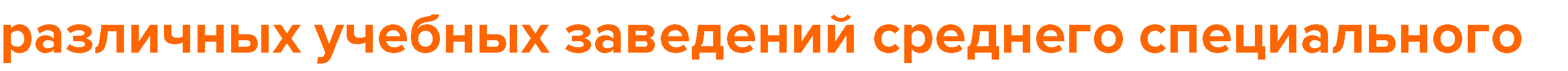 10
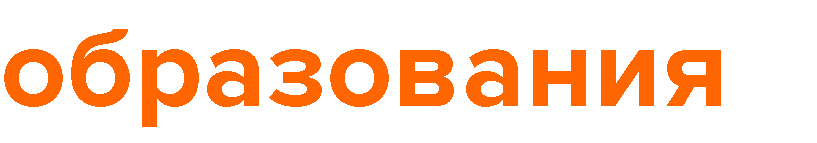 budget.rk.ifinmon.ru
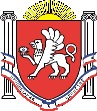 Открытый бюджет	Республики Крым
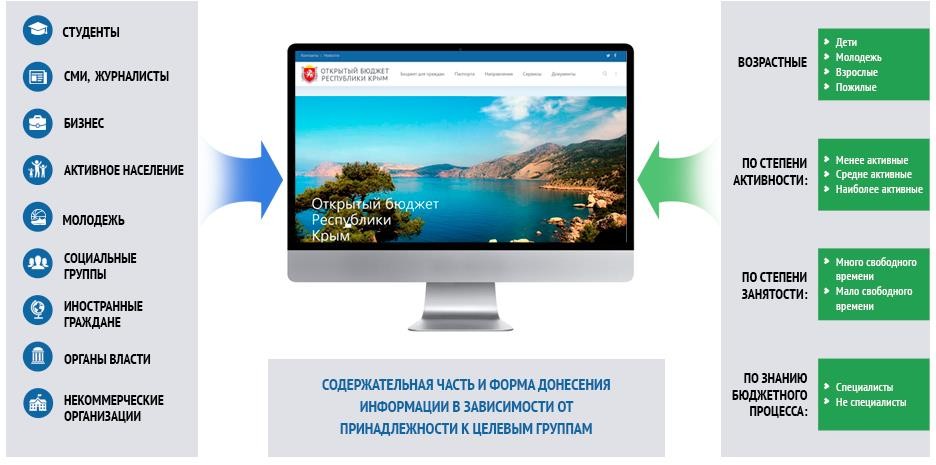 11
Сталкивались ли Вы за последние два года со  случаями мошеннических действий в отношении
Ваших денежных средств?
6%
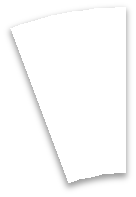 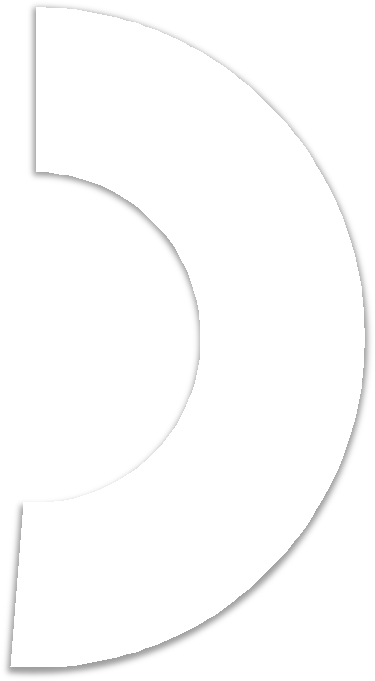 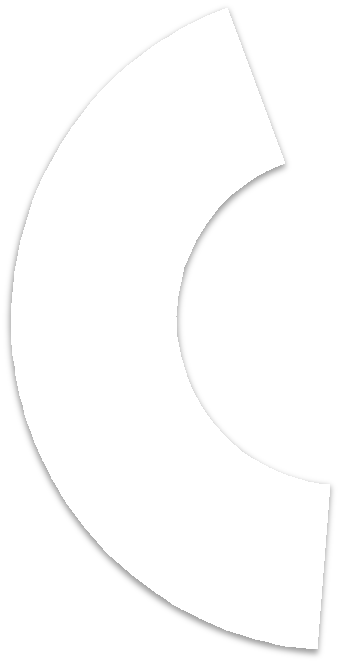 51%
Сталкивался, хищение не  произошло
Не сталкивался
43%
Сталкивался, хищение
произошло
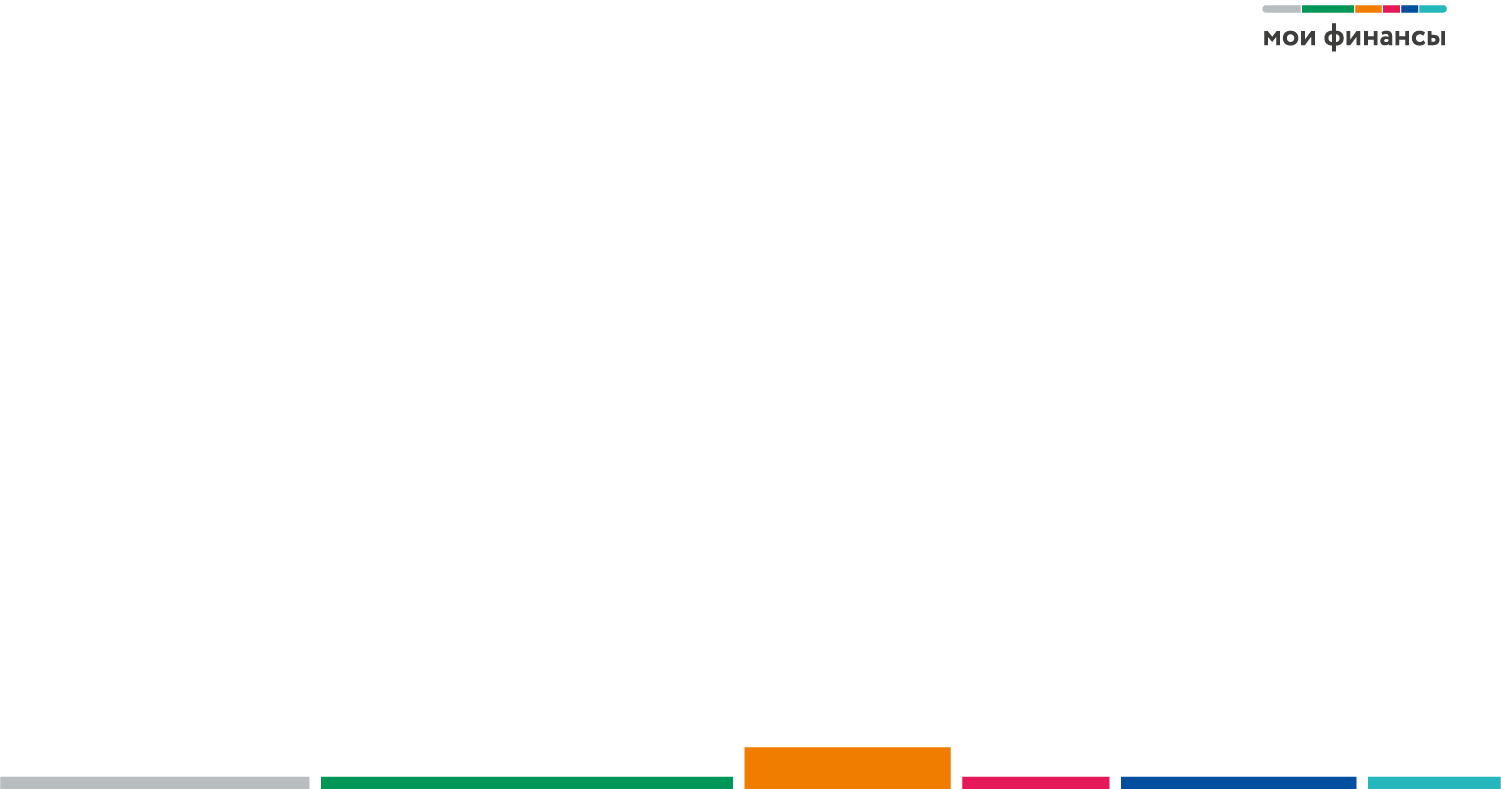 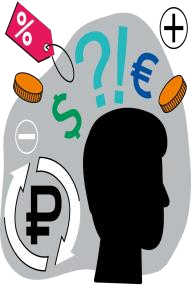 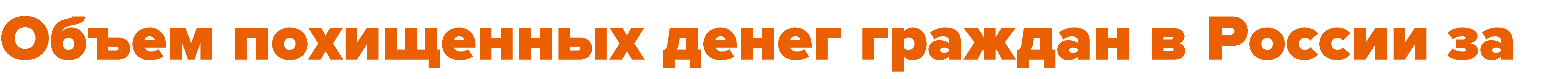 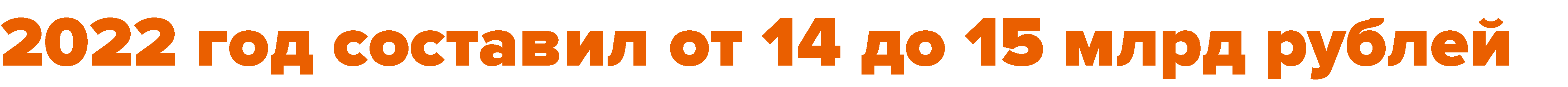 По сравнению с предыдущим годом рост составил более 30%

Более	220	млн	рублей	потеряли	крымчане	в	прошлом	году	из-за  действий дистанционных мошенников
С 20 по 26 марта 2023 года
полицейскими	зарегистрировано	78	заявлений	граждан,  на	уловки	дистанционных	мошенников,	общая	сумма  составила 15 миллионов 808 тысяч 939 рублей.
попавших  ущерба
ПЕРСОНАЛЬНЫЙ НАВИГАТОР
ПО ФИНАНСОВОЙ ГРАМОТНОСТИ  ДЛЯ ВСЕХ ВОЗРАСТОВ

МОИФИНАНСЫ.РФ
Финансовые калькуляторы  Тесты по финграмотности  Анонсы ФинЗОЖ-мероприятий  Советы от экспертов
Библиотека учебных материалов
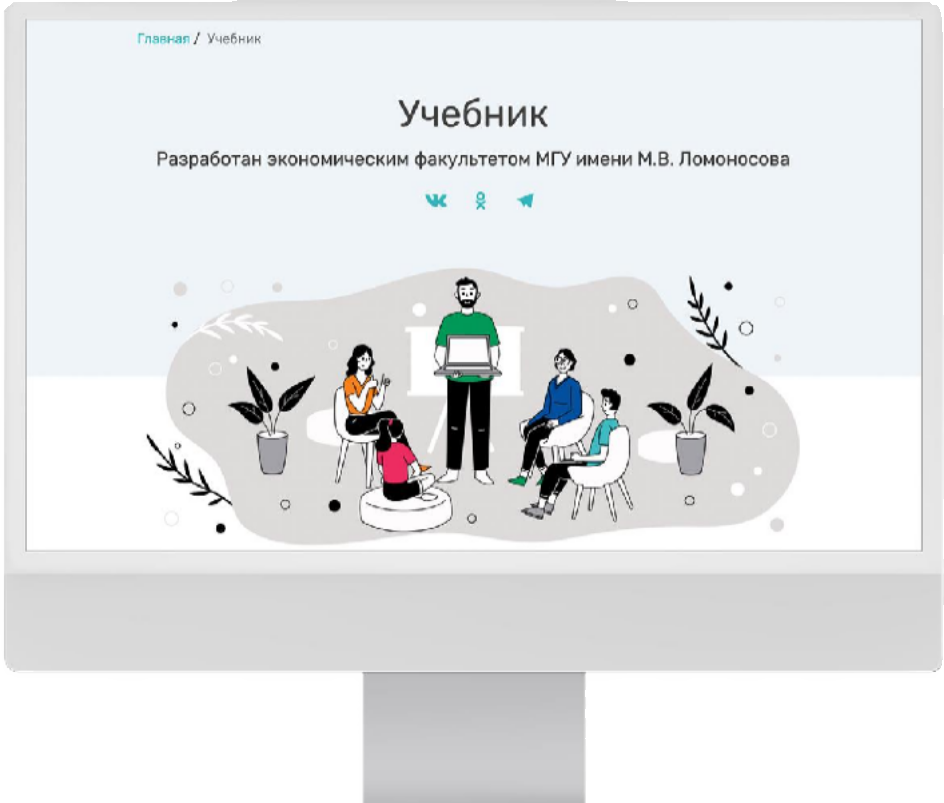 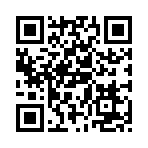 КАНАЛ ПРОВЕРЕННОЙ
ИНФОРМАЦИИ В	ТЕЛЕГРАМЕ,
VK
https://t.me/FinZozhExpert
https://vk.com/moifinancy
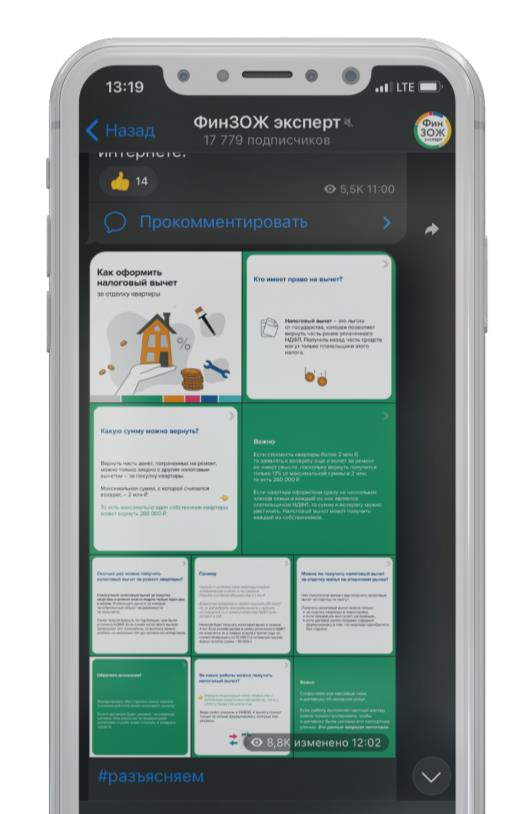 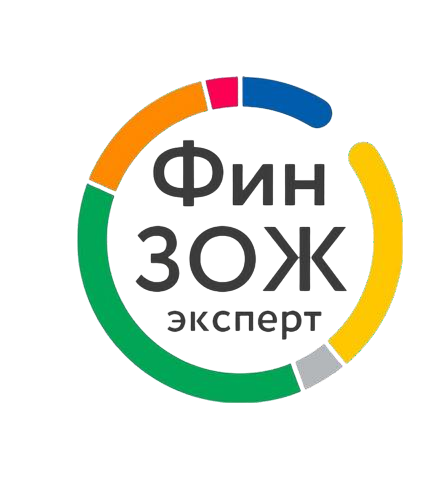 Новости
Разъяснения
Экспертные мнения
Анонсы мероприятий
Чат и ответы на вопросы
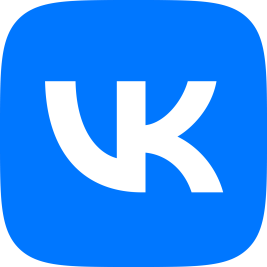 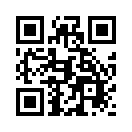 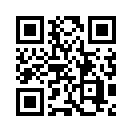